MONTCLAIRCOMMUNITY
TOWN HALL

With Council Member Peter Yacobellis
October 12, 2022
1
COVID-19 Consequences for Montclair
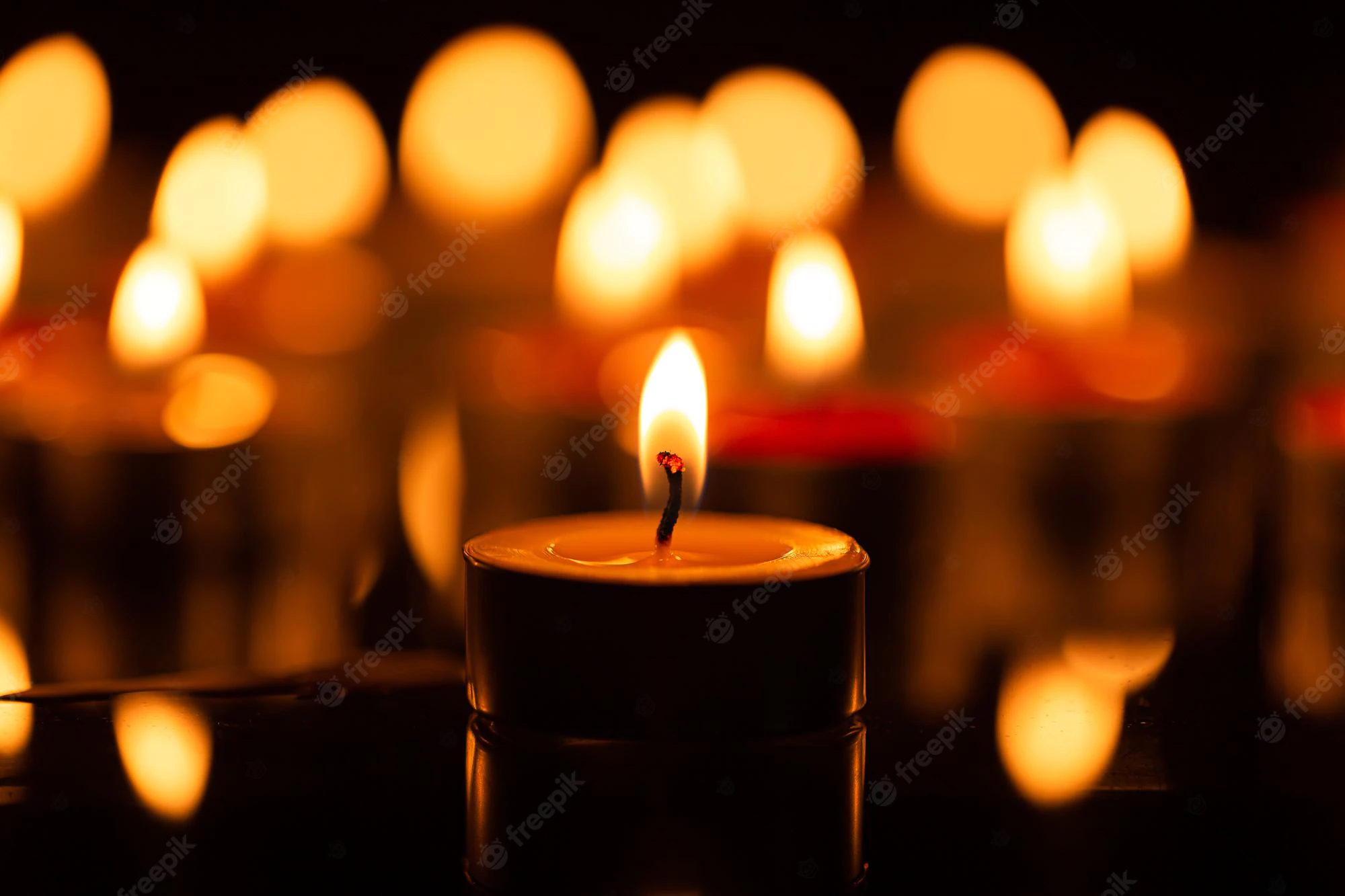 Deaths: 83
       (3 deaths in 2022)
As of October 11th, 2022
Quick
MONTCLAIRGOVERNMENTOVERVIEW
Recreate and bold Council-manager
Just Faulkner act info – 
4 options and explain Council-Manager
Leave space for example city
“Strong Mayor”
FORM OF GOVERNMENT
Optional Municipal Charter Law: The Faulkner Act – 4 Distinct Forms of Government with 136 Potential Combinations/Arrangements
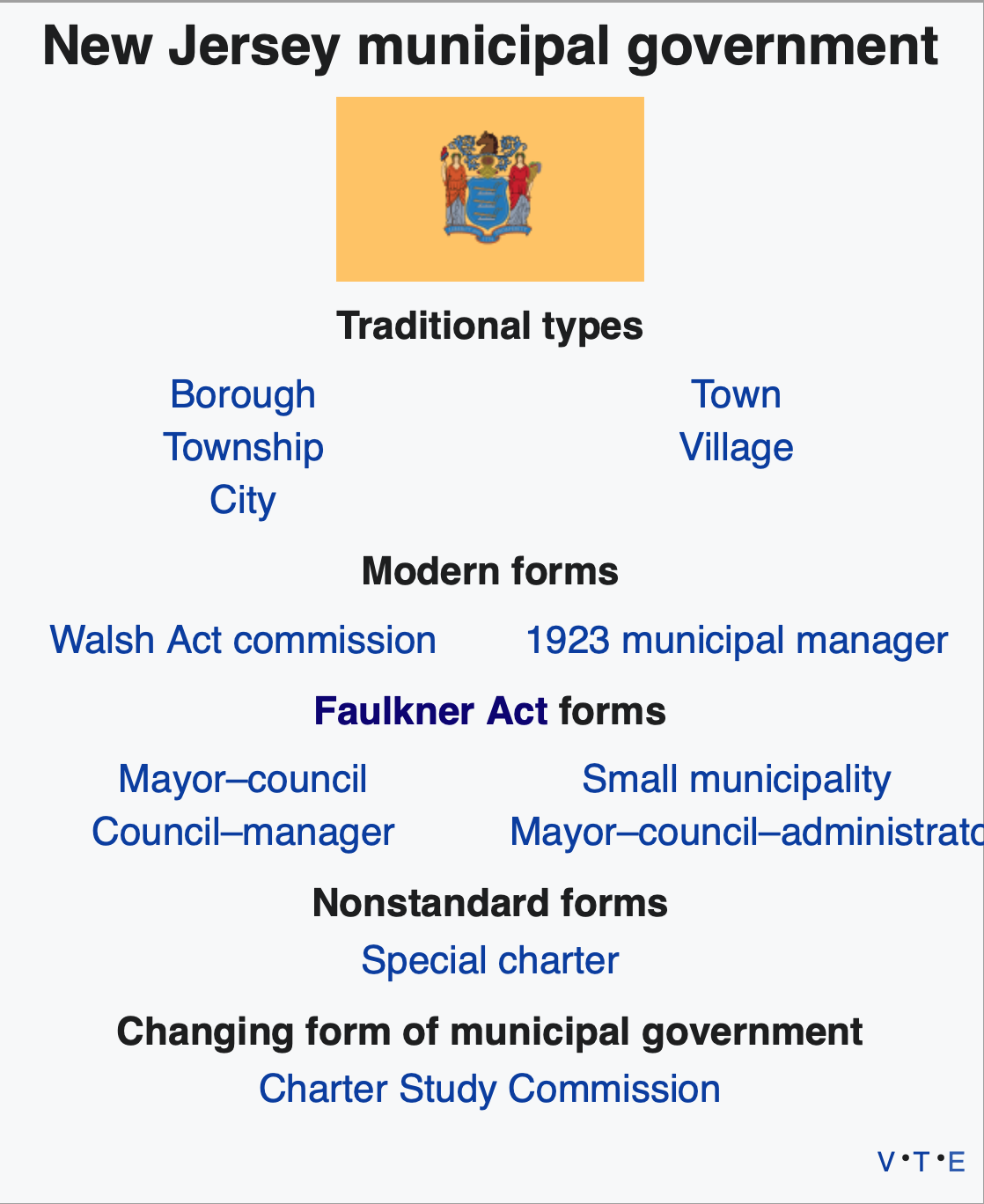 The Faulkner Act was created to provide municipalities with greater flexibility than provided in New Jersey's traditional forms of government (city, township, borough, town and village) and to expand on the reforms provided in the Walsh Act and the 1923 Municipal Manager Law.
Council – Manager 
(41 Municipalities)
Montclair
Livingston
Ridgewood
Verona
Mayor – Council 
(67 Municipalities)
Hoboken
Jersey City
Newark
West Orange
Mayor – Council – Administrator
only 3 
municipalities
 in NJ
Small Municipality
only 19 municipalities
 in NJ
Source: https://en.wikipedia.org/wiki/Local_government_in_New_Jersey | 
Learn more about forms of New Jersey Local Government Here: https://www.njlm.org/644/Forms-of-Municipal-Government---New-Jers
MONTCLAIR LEADERSHIP
TOWN COUNCIL
Councilor-at-large
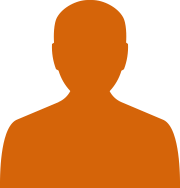 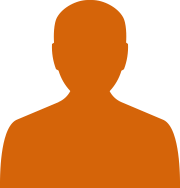 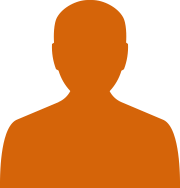 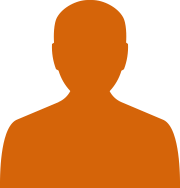 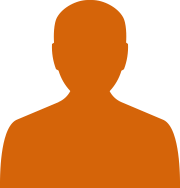 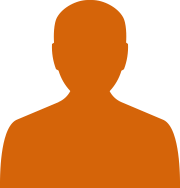 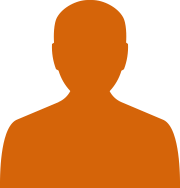 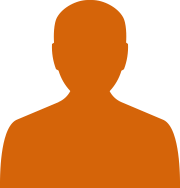 Town Manager
Councilor
Councilor-at-large
Mayor
Councilor
Councilor
Councilor
TOWN MANAGER
Responsible for all legislation, municipal taxes and budget
Annual salary = $10,000 per Councilor; elected to 4-year concurrent terms
Non-partisan elections (no party affiliation declared) in May of Presidential Election Years
Chief Executive Official
Oversees day to day operations
Prepares budget
Appoints/leads department heads (e.g. police/fire chiefs, public works, etc.)
Attends Council meetings with voice, but no vote
Council Appoints 10 people:
Mayor Appoints Boards of:
Library Trustees
Historic Preservation Commission
Limited additional appointment powers (e.g. one seat on the Planning Board which he/she may occupy)
Town Manager 
Town Attorney
Asst. Town Attorney
Town Clerk
Town CFO
Judge
Prosecutor
Asst. Prosecutor
Public Defender
Tax Assessor
MONTCLAIR WARDS
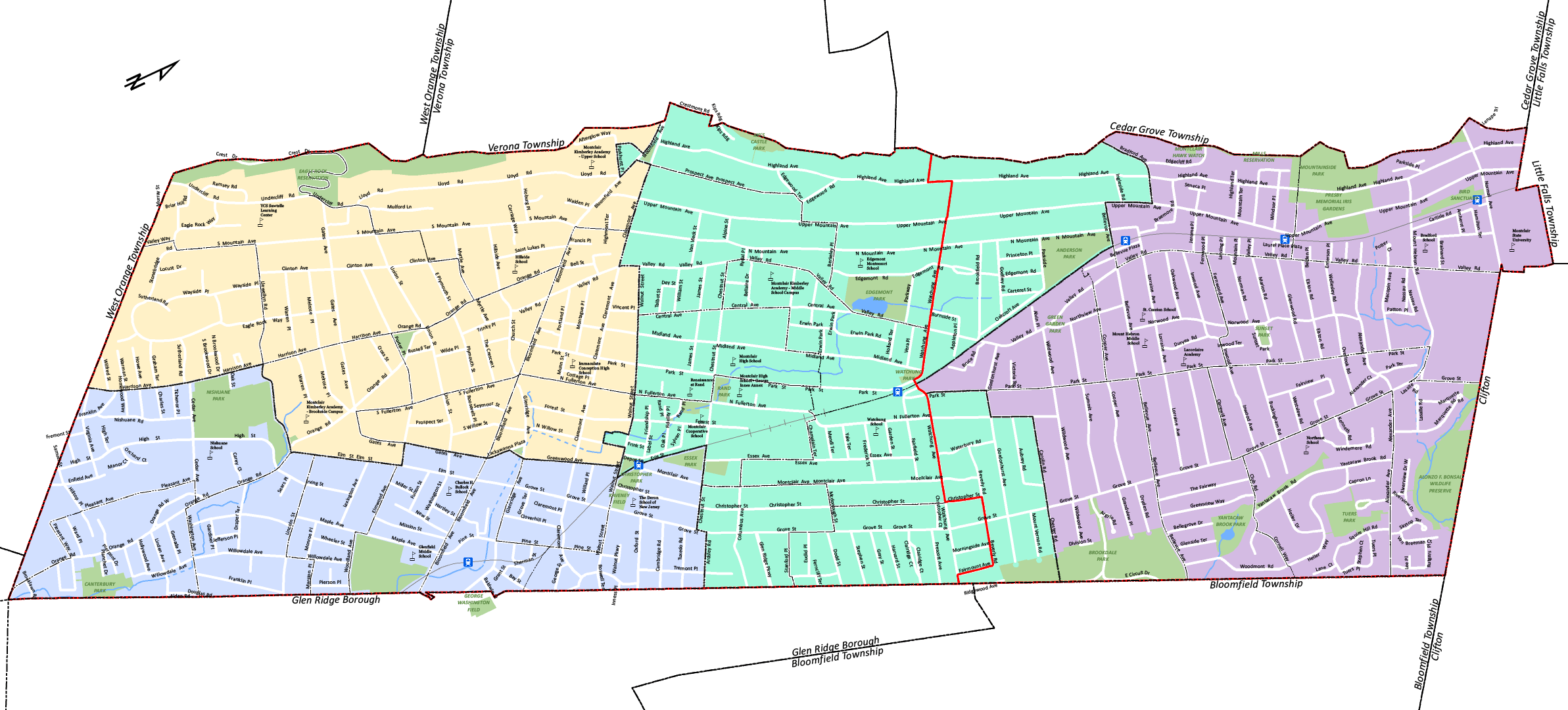 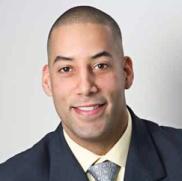 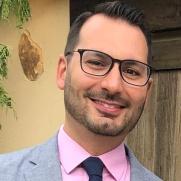 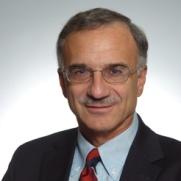 Sean Spiller
Mayor
Peter Yacobellis
Councilor-at-Large
Robert J. Russo
Councilor-at-Large
WARD 3
WARD 2
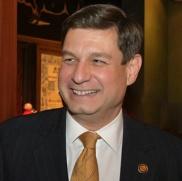 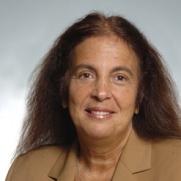 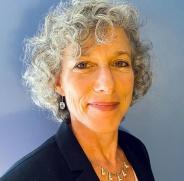 WARD 1
Bill  HurlockDeputy Mayor
Robin Schlager
Lori Price Abrams
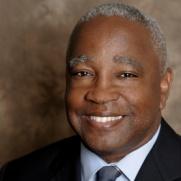 WARD 4
David Cummings
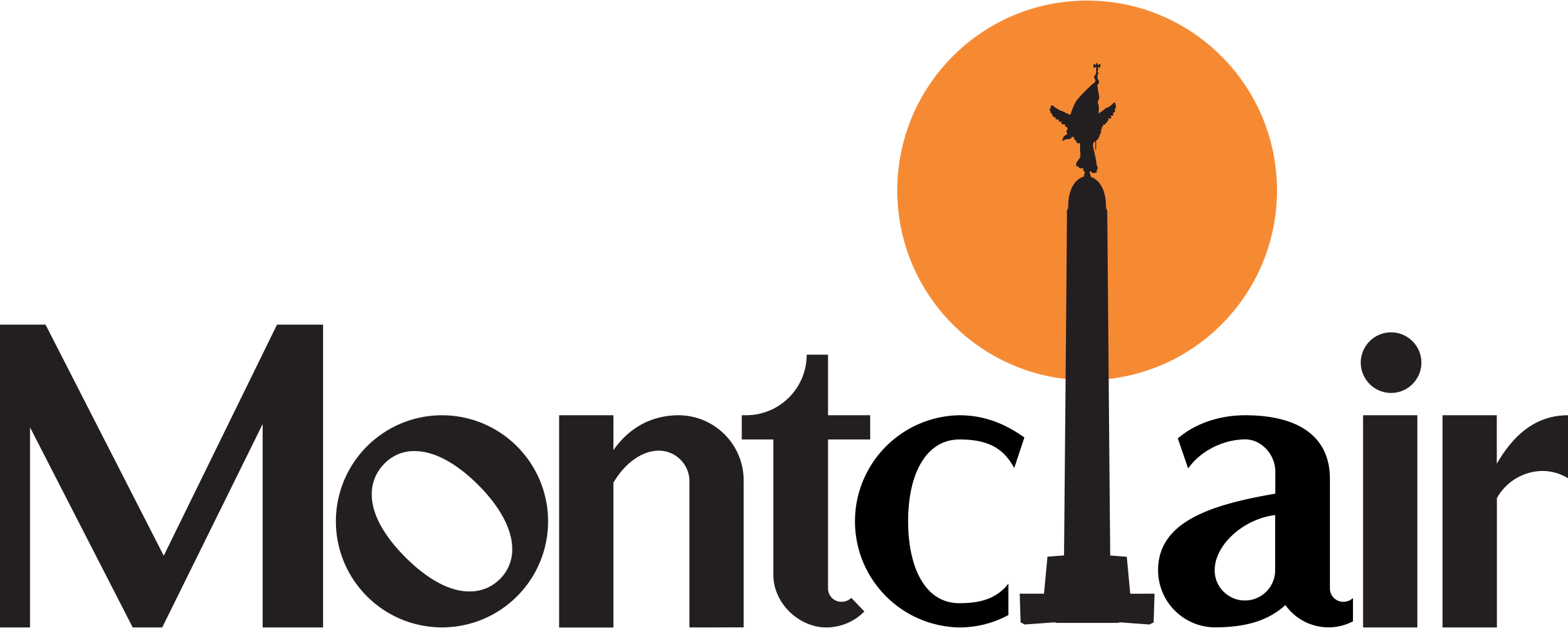 6
Quick YTD
MONTCLAIRREVENUEOVERVIEW
GENERALREVENUE
(As of September / Parking Revenues not included)
$11,264,883
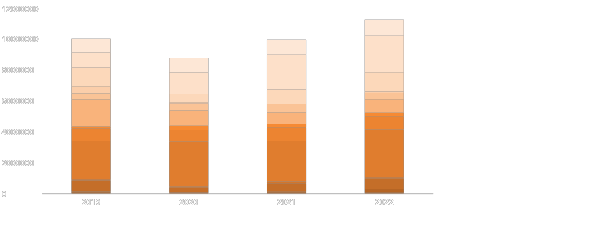 $10,046,846
$9,979,862
Interlocal Services Agreements
$8,783,329
State Aid Revenues
Uniform Construction Code Fees
Interest on Investments
Interest and Costs on Taxes
Municipal Court Fines & Costs
Police & Fire Off Duty Fees
Other Misc. Anticipated Revenue
Payment In Lieu of Taxes
Fees & Permits - Vacant Properties
Fees & Permits
Other Licenses
Liquor Licenses
What should Glen Ridge have paid for the use of Montclair’s Fire Department?Missed opportunity on cumulative revenue to Montclair over 15 years
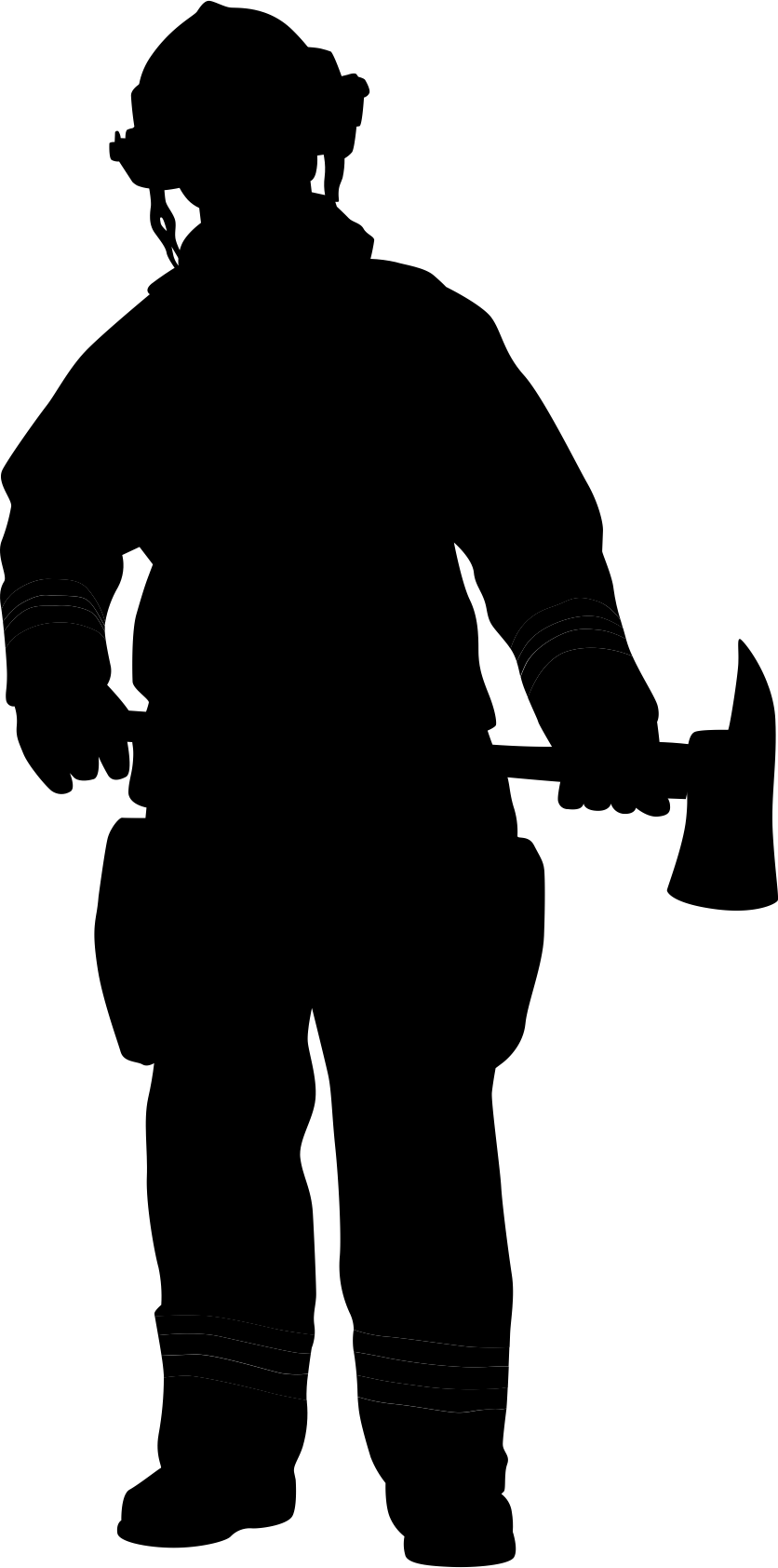 Alternate Proposals
By Population(16%)
New “Deal”(5%)
By Taxable Properties(17%)
By Usage(10%)
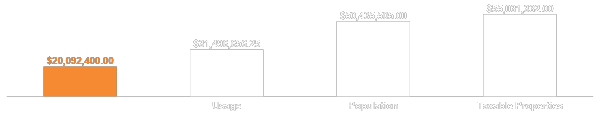 On Demand Costs
$61,111 yearly increases
3% yearly increases
Based upon no published data
Based upon various public budgetary metrics
*According to unpublished information provided by Montclair Fire Chief
Should payments be based on per incident costs or on the real costs of running and maintaining an entire department?
Should payments be based on per incident costs or on the value of the entire service?
Proposed Deal(5%)
What are Glen Ridge residents paying to useMontclair’s $17M fire services for the next 10-15 years?
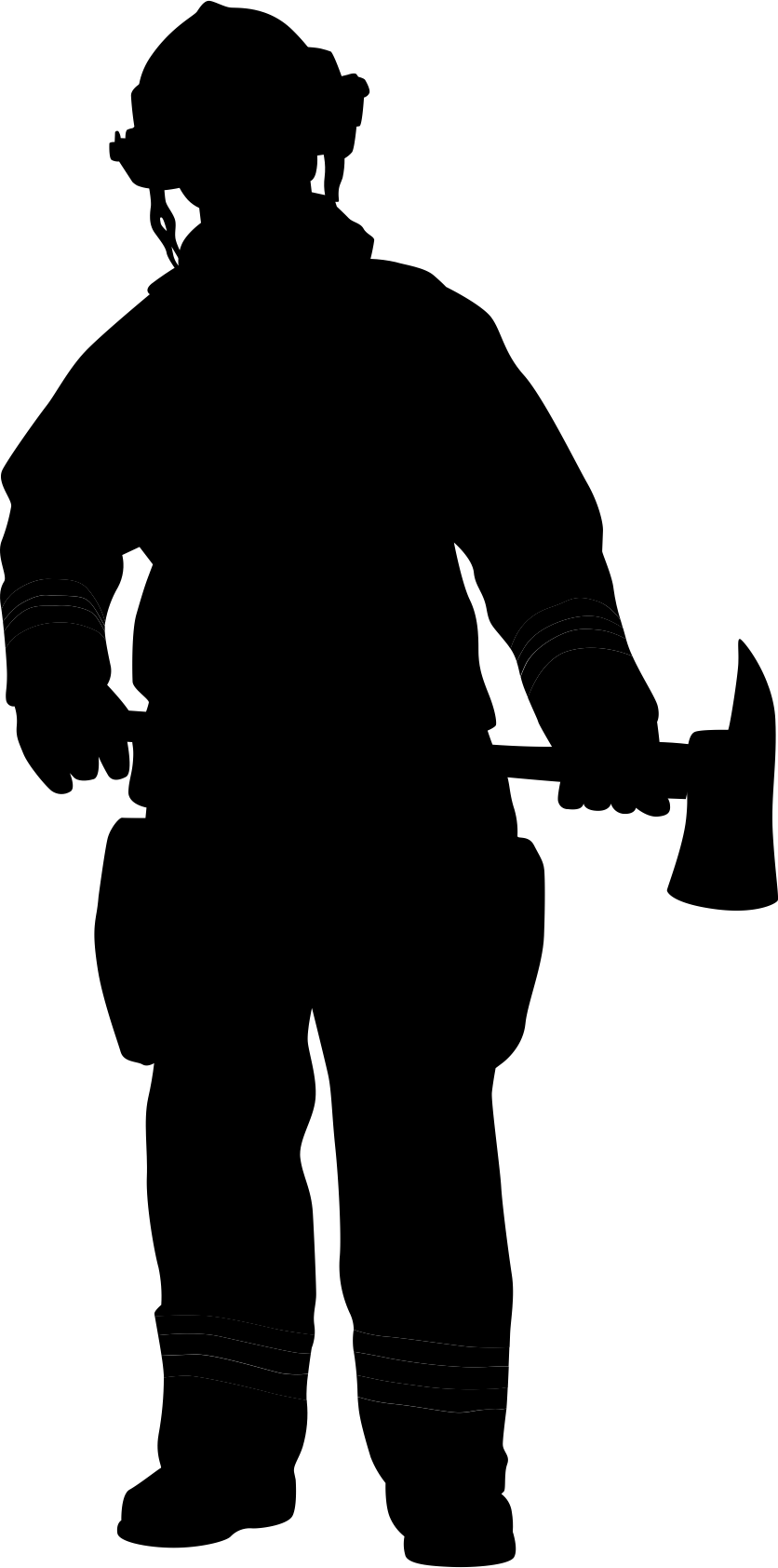 GLEN RIDGE7,000 residents
WHAT DO THEY RECEIVE?
MONTCLAIR40,000 residents
YES
YES
YES
YES
YES
NO
240
YES
YES
YES
YES
YES
YES
1,800
State of the art Fire Department
76 Personnel
3 Fire Houses, 6 Trucks
24/7 on-call service
Inspections, hydrant flushing, etc.
A say in department governance
Avg # of calls/year
WHAT WILL THEY CONTRIBUTE TO UNDER NEW CONTRACT?
$247
YES
YES
NO
NO
NO
NO
Approximate cost per call
“Fuel, maintenance, depreciation”
Salaries while on a call
Total salaries, overtime, pensions
Insurance
Equipment replacement
Infrastructure, utilities
Cost for first year
$9,400
YES
YES
YES
YES
YES
YES
$850K
$16.1M
Good Government
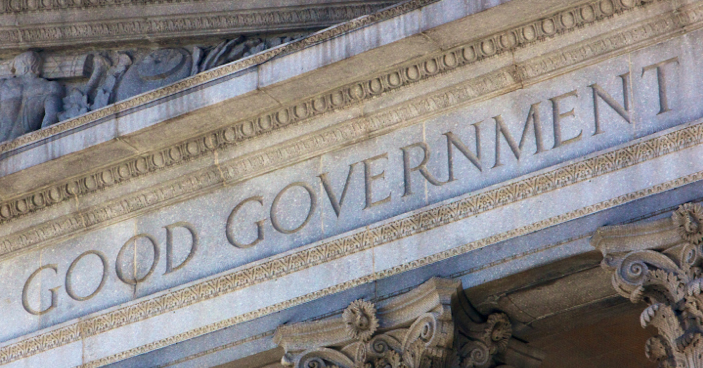 My philosophy :
Taking a stance on issues
Communicating clearly
Using data to inform decisions without forgetting that people are policy
Sunlight is the best disinfectant
Supporting an independent press
Encouraging active public engagement
11
TOWNSHIPPROJECTUPDATES
Water Main Update (as of Weds. Oct. 19th 2022)
Thank you to our Montclair Water Bureau, Fire Department, Police and Community Services teams
We are in the process of switching back to our normal supplier
The State of Emergency is still in effect
Conservation still necessary
Hope to be in good shape by the weekend
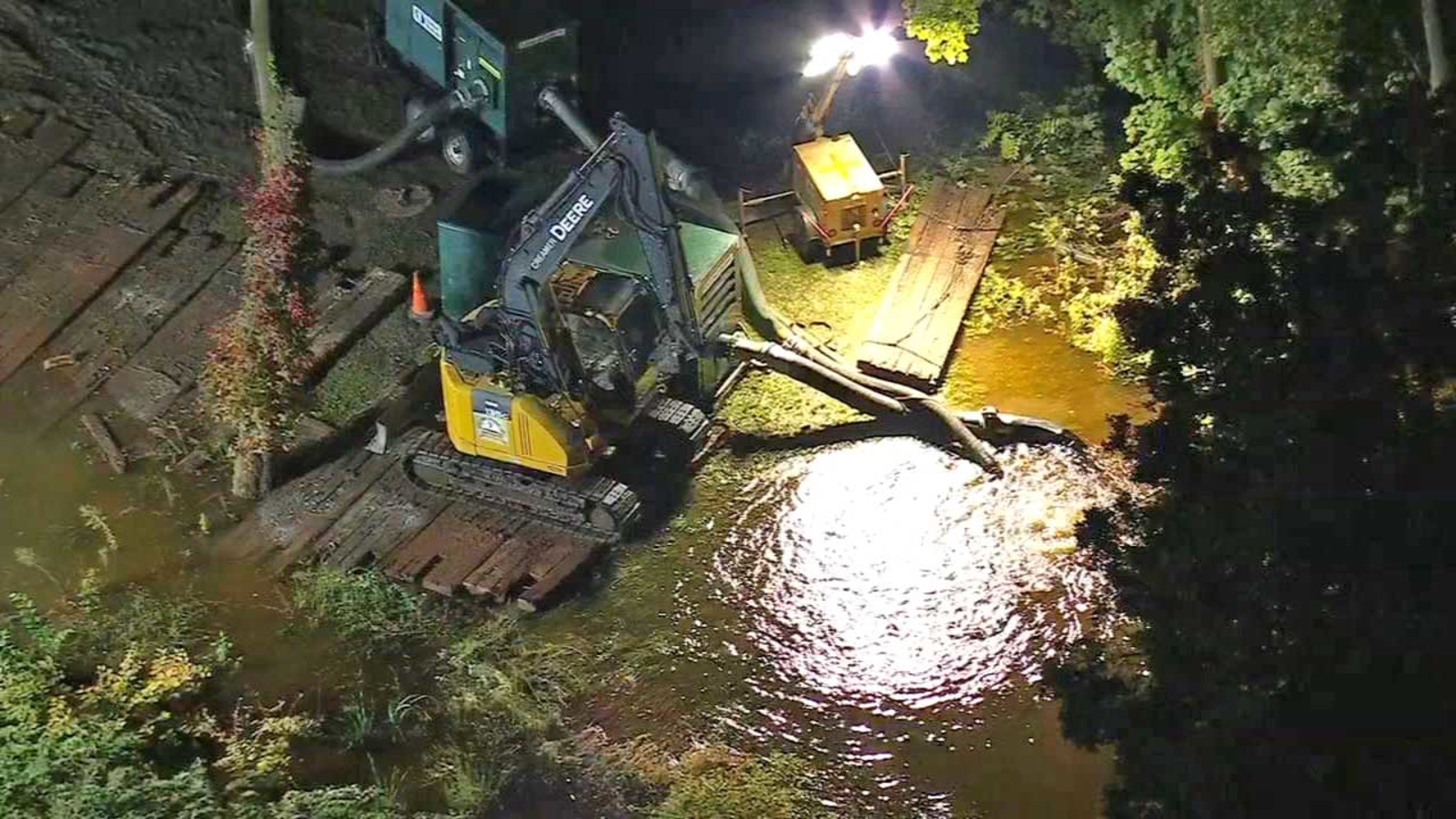 13
Bloomfield Ave Traffic Signals
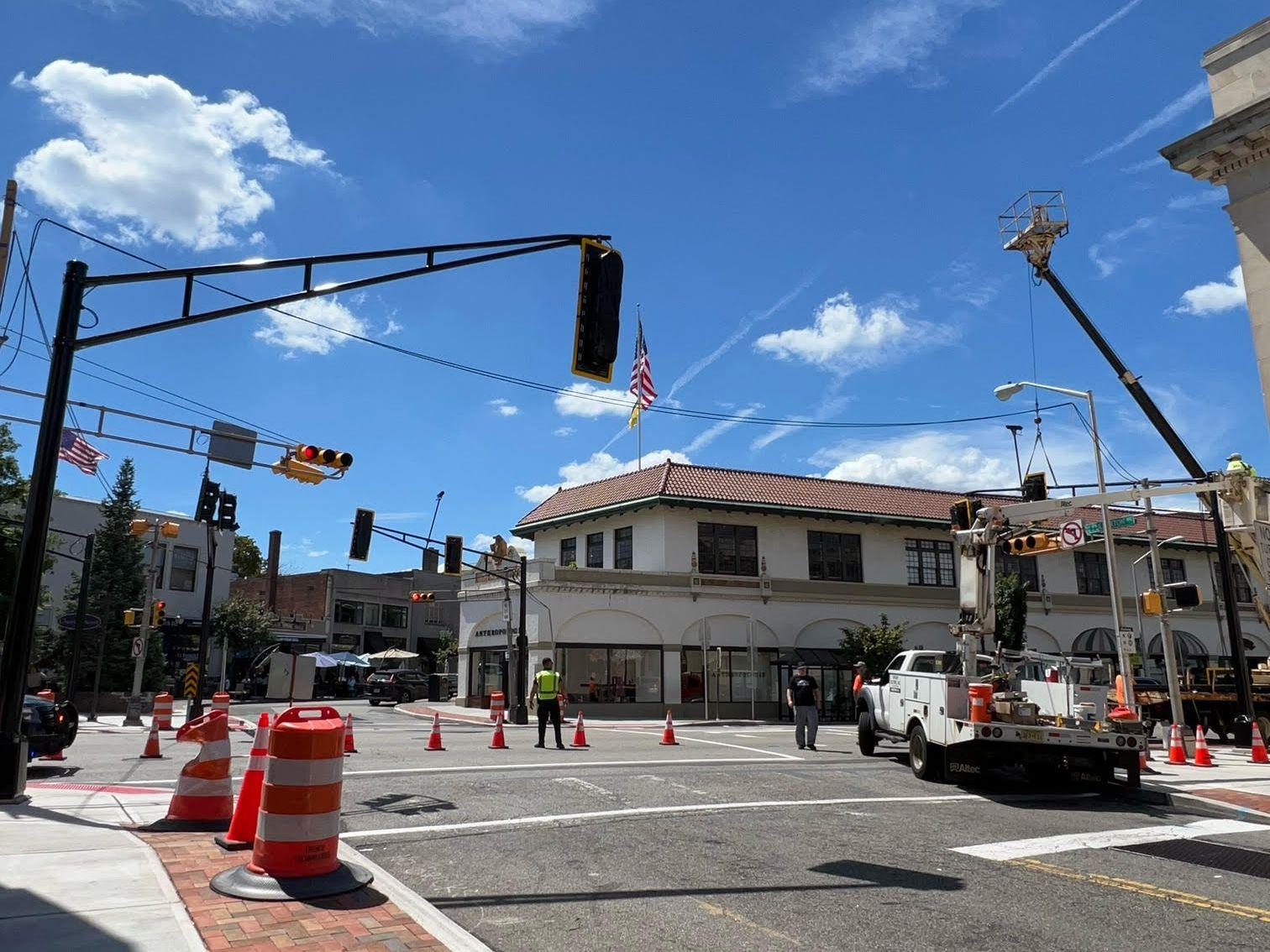 Thank you to Essex County for making this investment in Montclair!

I’m working with Commissioner Brendan Gill and his team on the timing of the lights with the feedback that has been received
14
Parking Deck Update
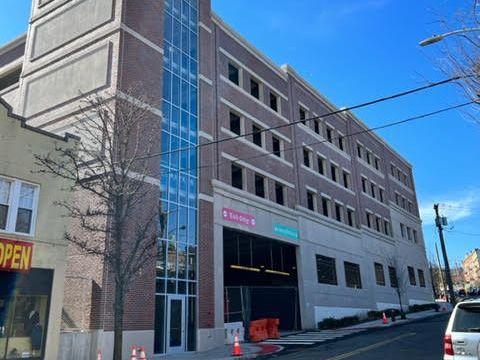 ADA Compliance Updates - Projected Completion Date of Nov. 9th
Re-inspection immediately to follow in November
Barring unforeseen circumstances, it should be open for holiday shopping season
15
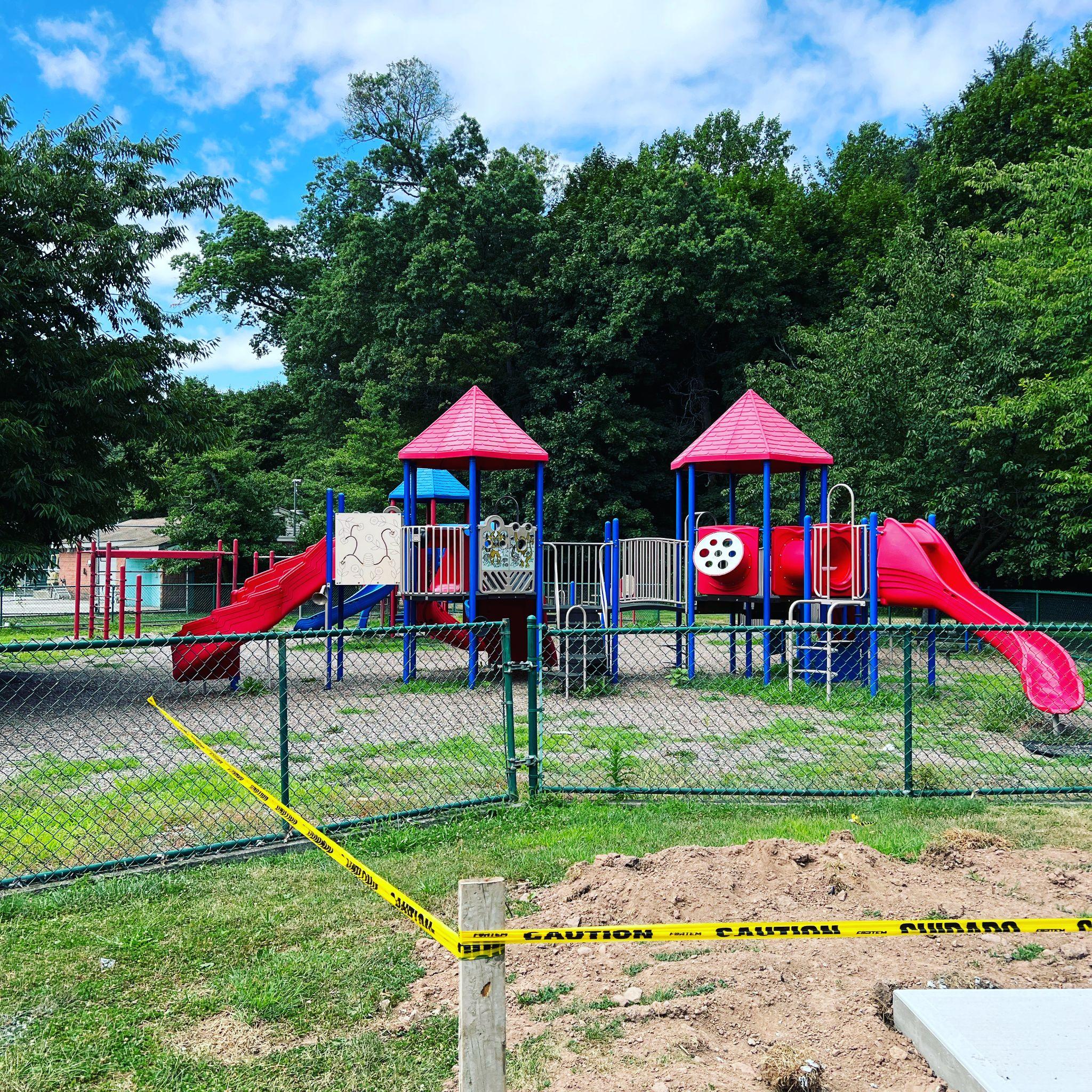 Parks Update
Park updates to be completed by the end of October barring any unforeseen circumstances or extended periods of inclement weather.

Pools to reopen in 2023. 

Need to think about capital improvements to pools going forward.
Nishuane Park (Above)
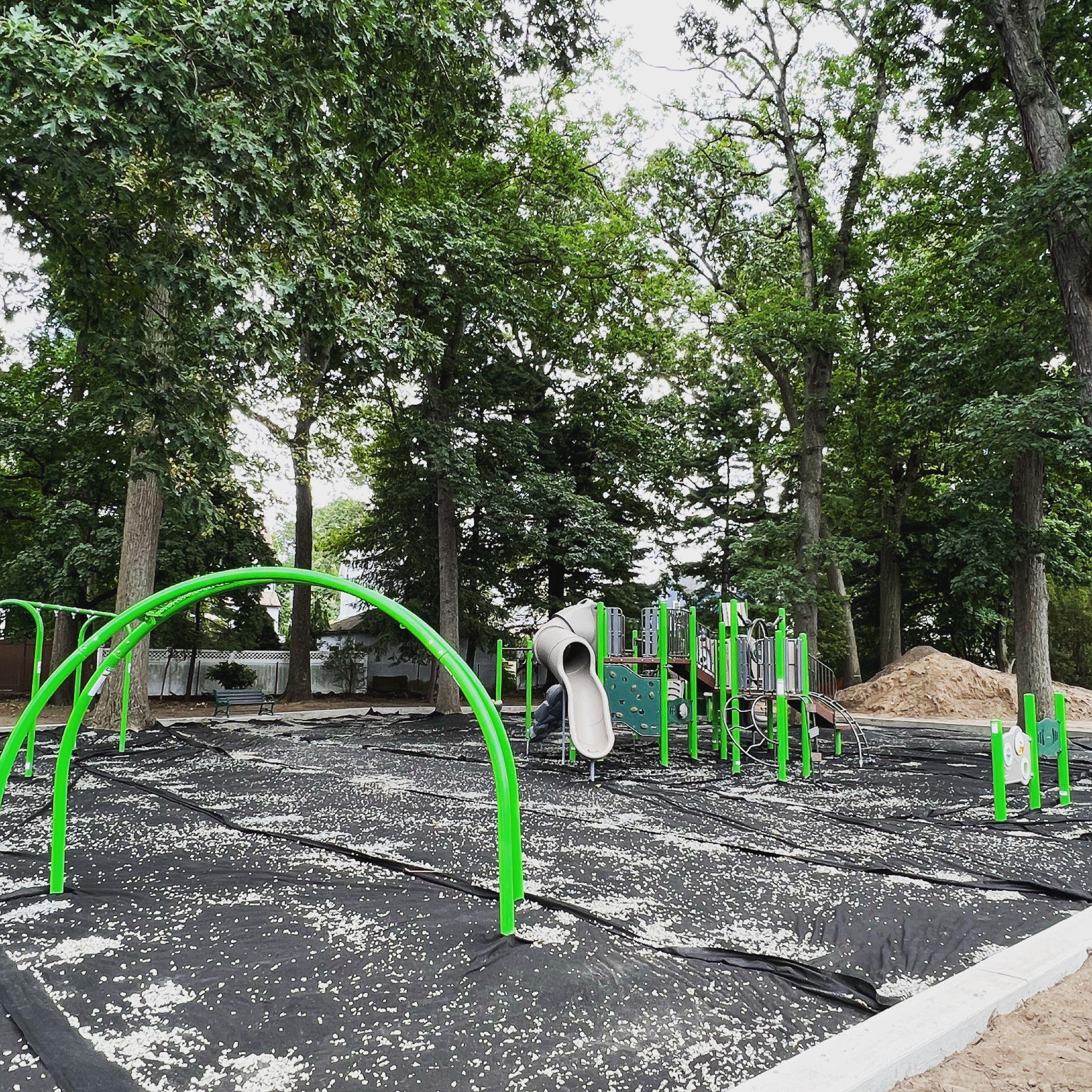 16
Essex Park
Cannabis
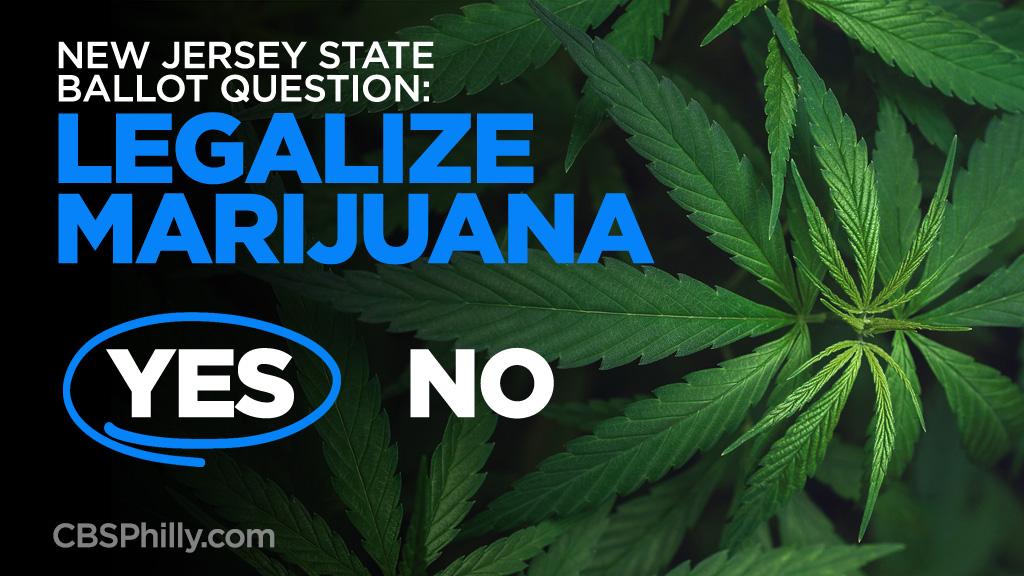 Ascend has been approved and is open for recreational sales
Town received 7 applications for 2 remaining retail licenses
   (hope to approve by year end)
We have also received applications for cultivators and manufacturers
17
Bike Lane to Nowhere?
Land has been acquired for the Essex Hudson Greenway, beginning near Bay St.
This is the first leg of "Downtown Connection" to Greenway
Grant-Funded
Happening in phases over several years, phase 2 grant being pursued
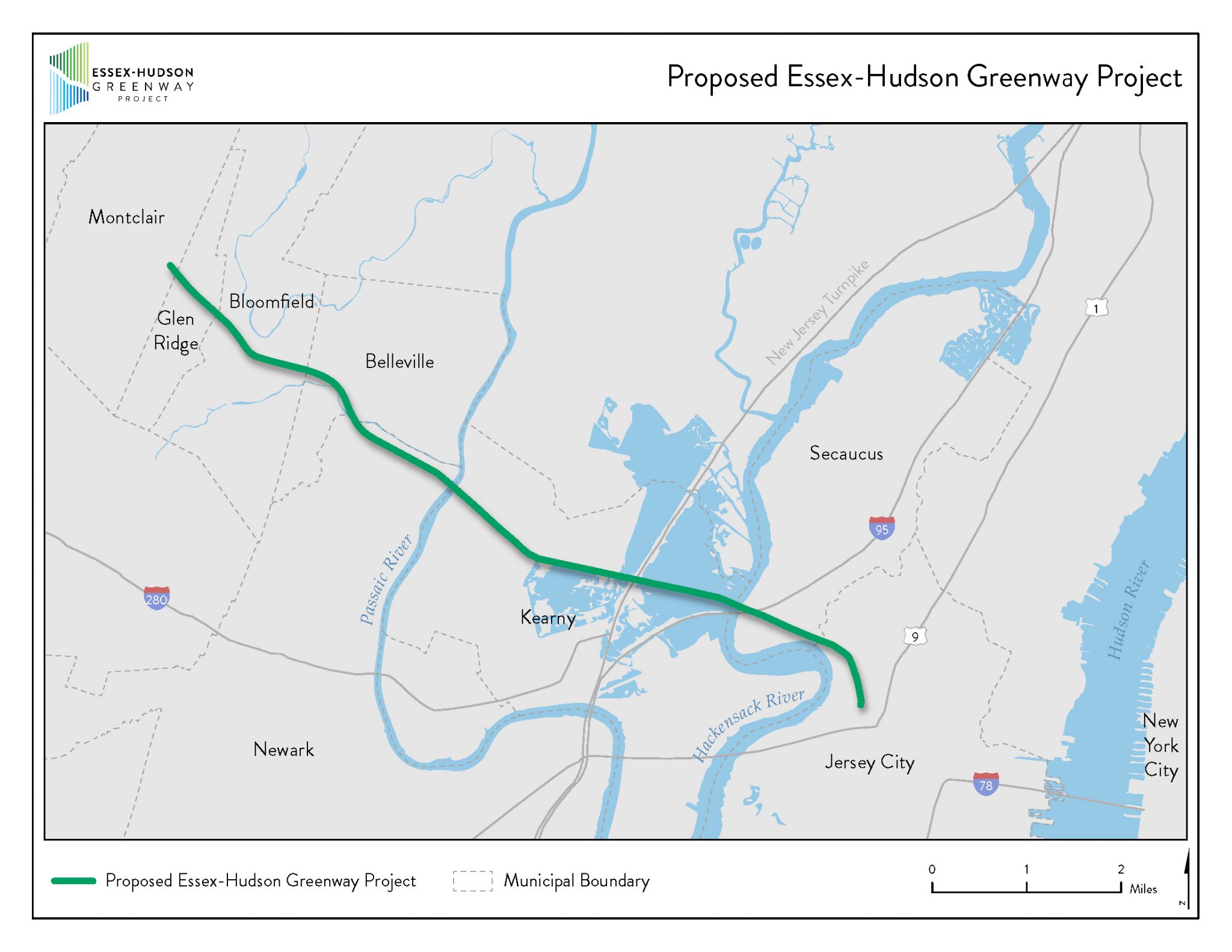 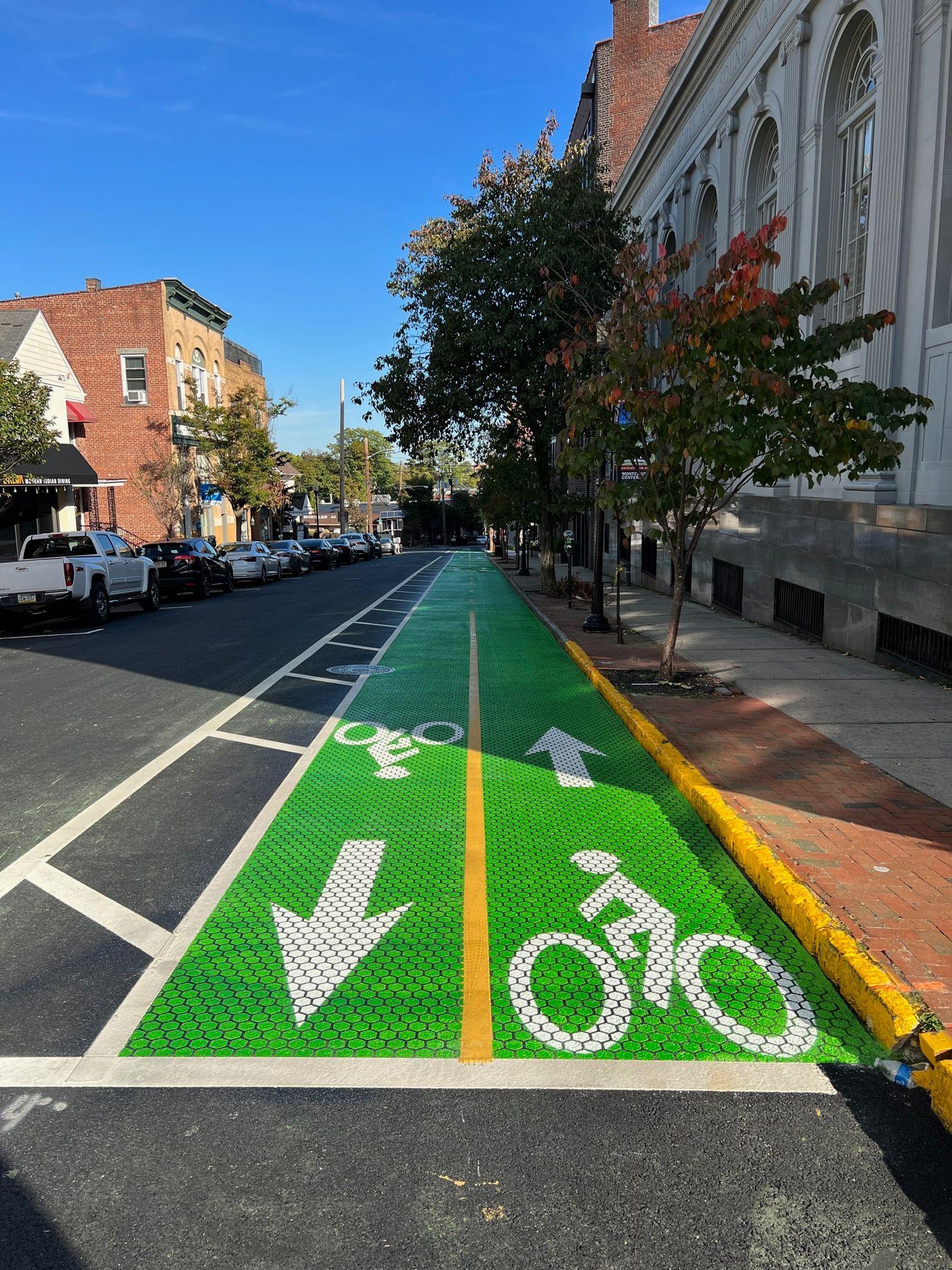 18
*Glenridge ave (above)
UNDERSTANDING
MONTCLAIR’S
SCHOOL BOND
19
BEFORE & AFTER
20
HILLSIDE
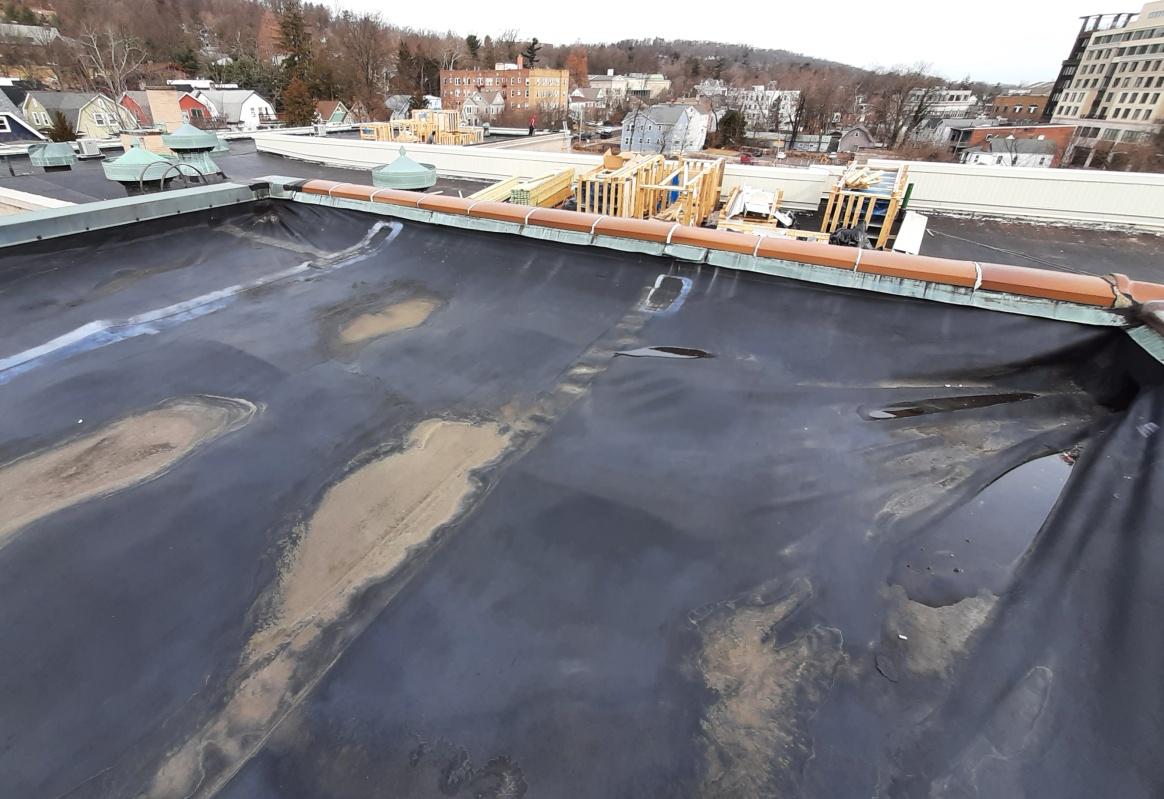 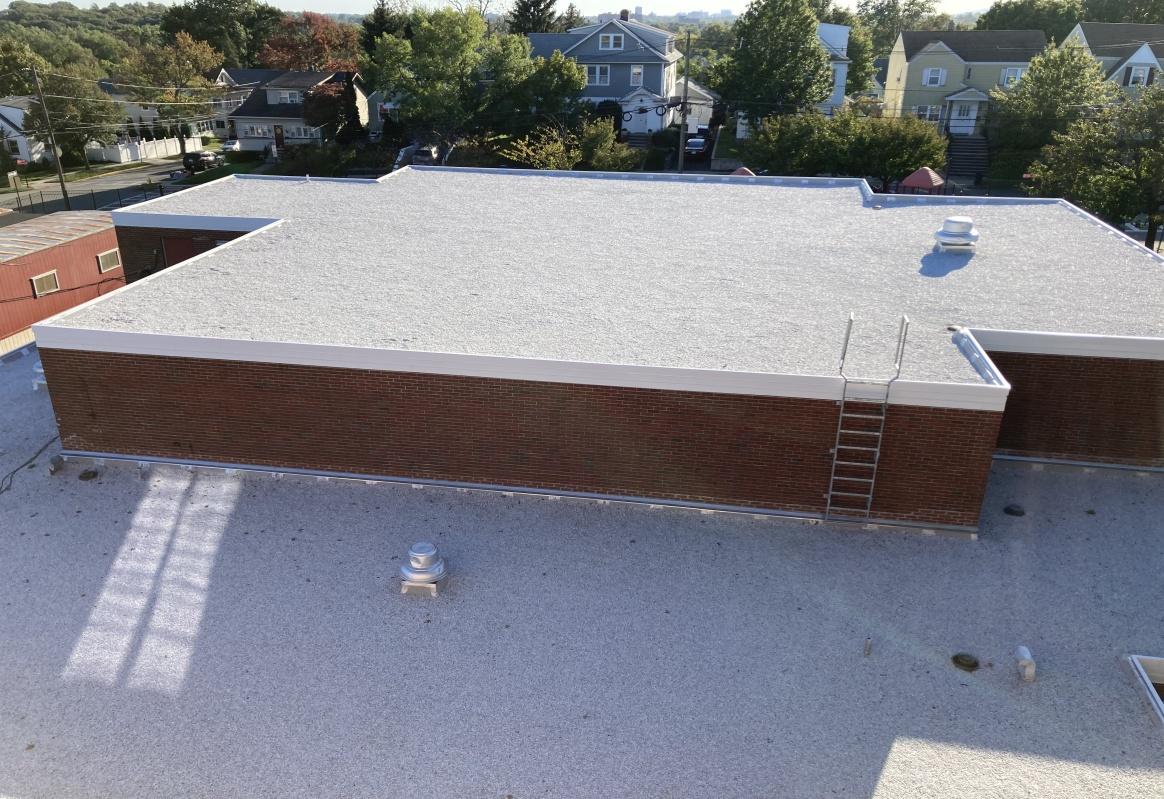 Hillside Roof (2022)
Hillside Roof (Rendering)
21
RENAISSANCE
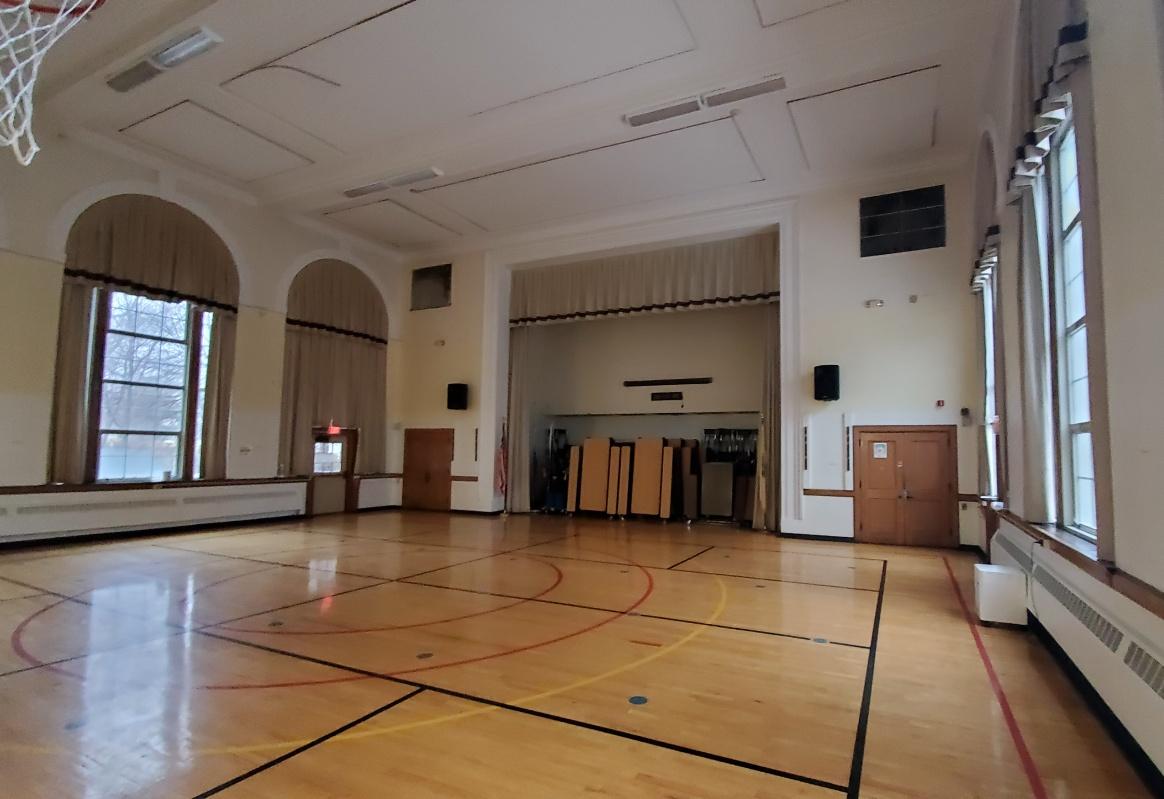 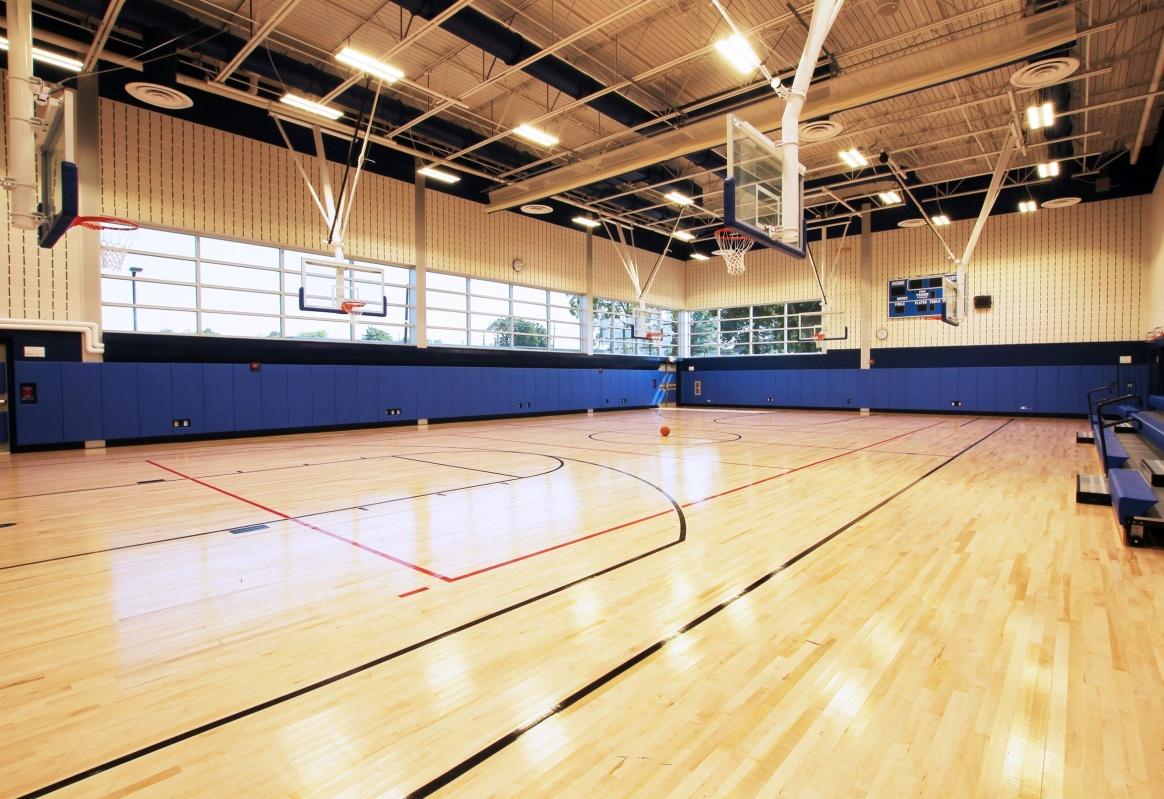 Renaissance Gymnasium (2022)
Renaissance Gymnasium (Rendering)
22
NISHUANE
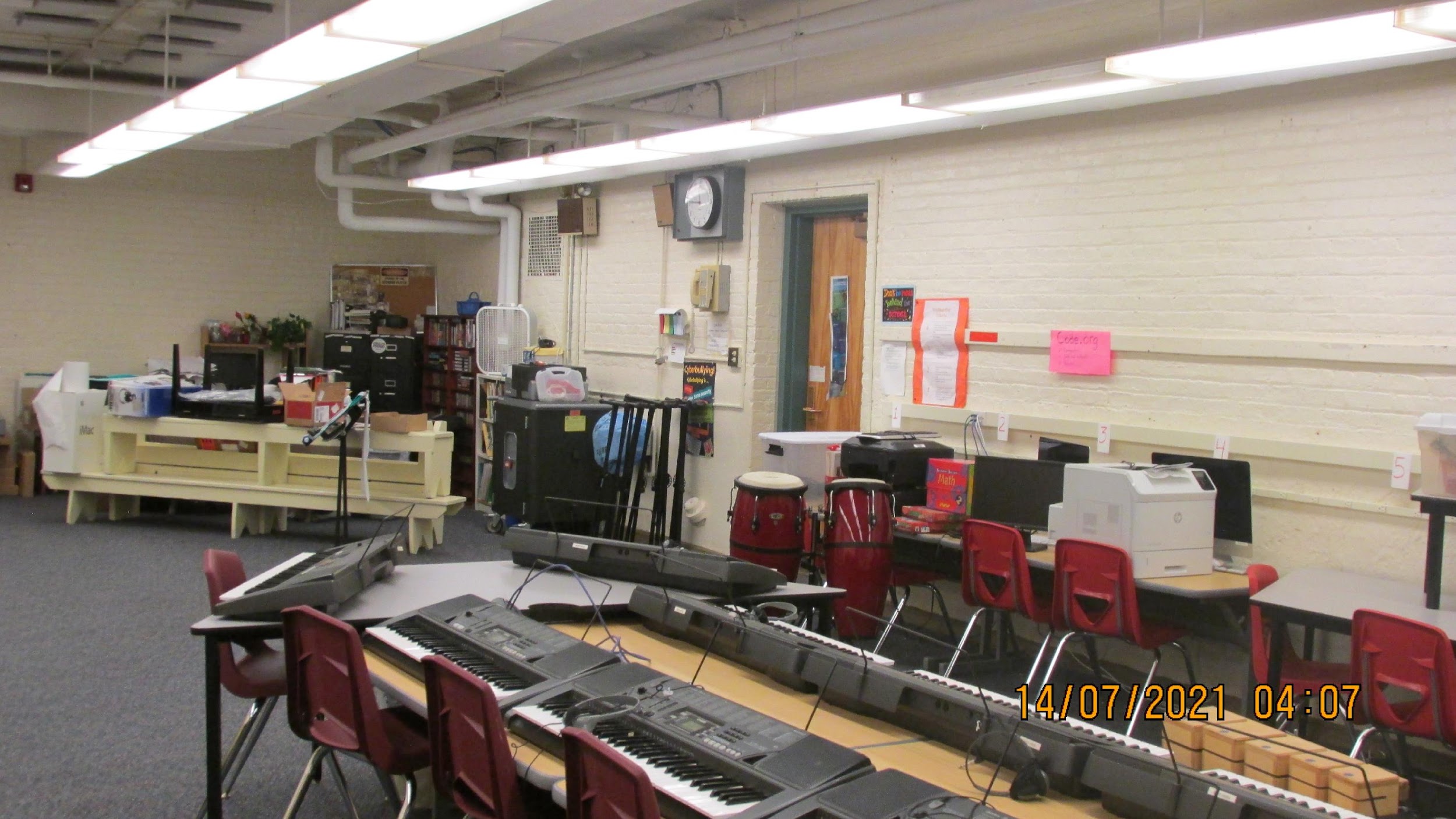 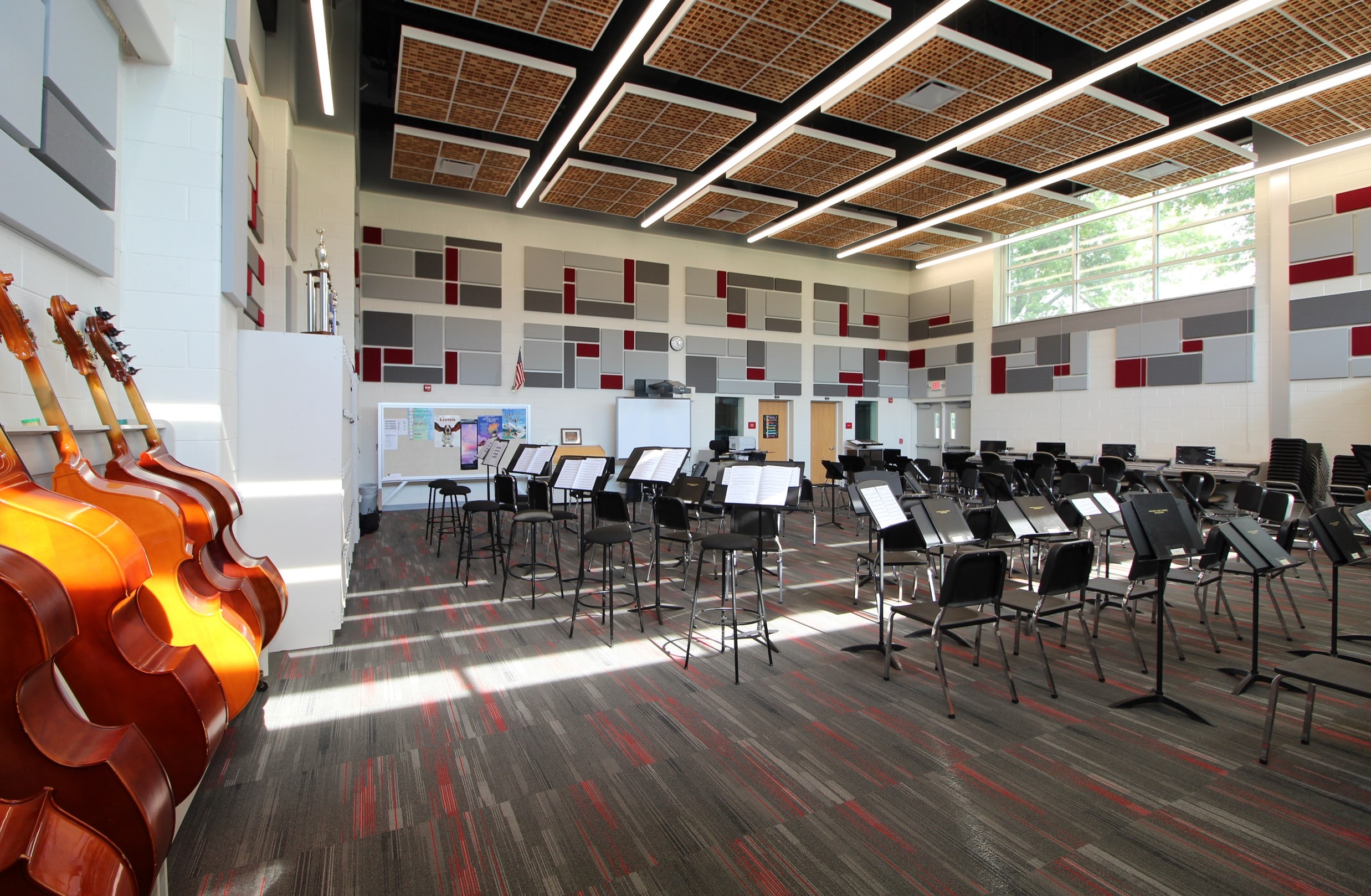 Nishuane Music Room (2022)
Nishuane Music Room (Rendering)
23
GEORGE INNESS
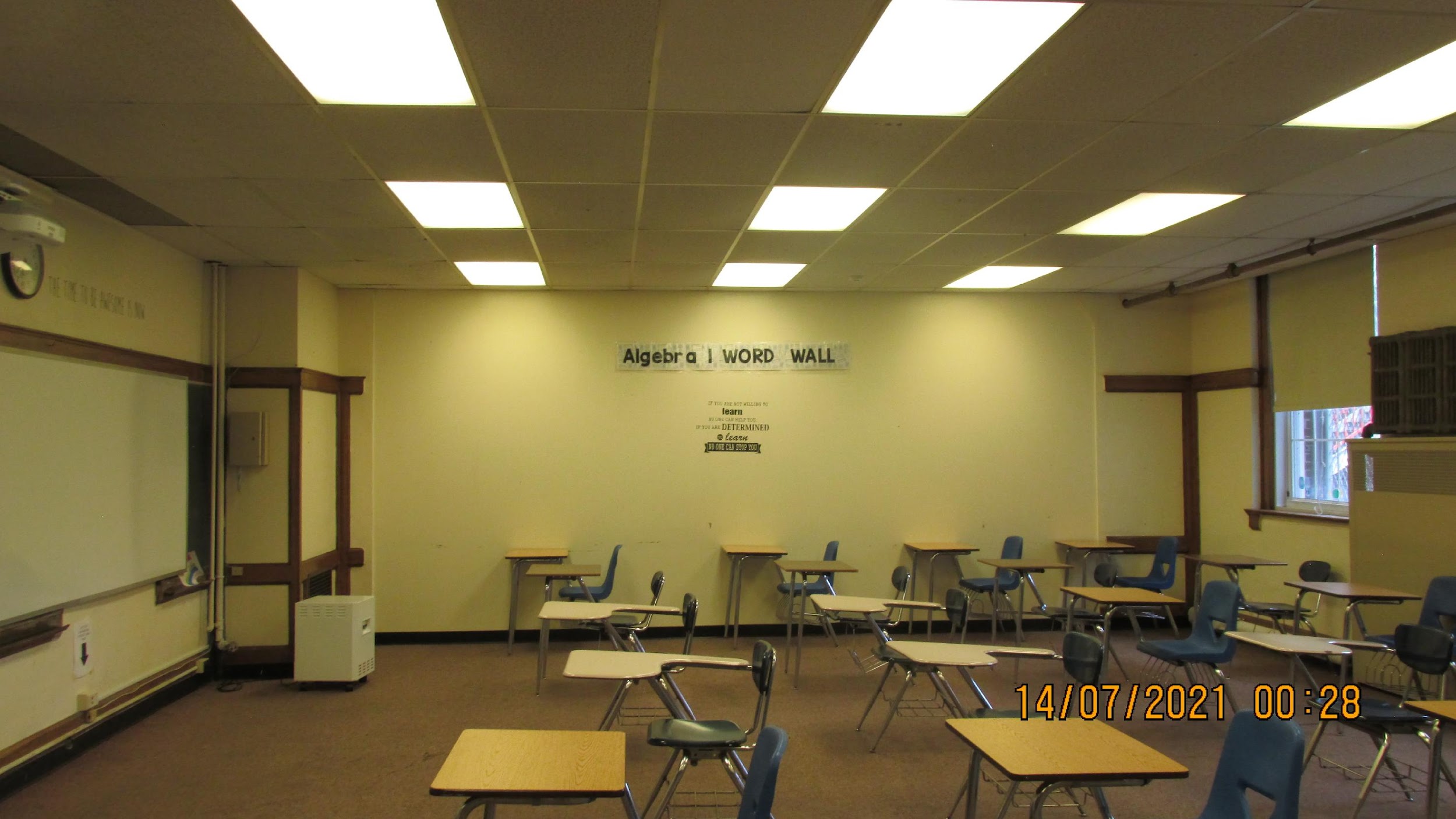 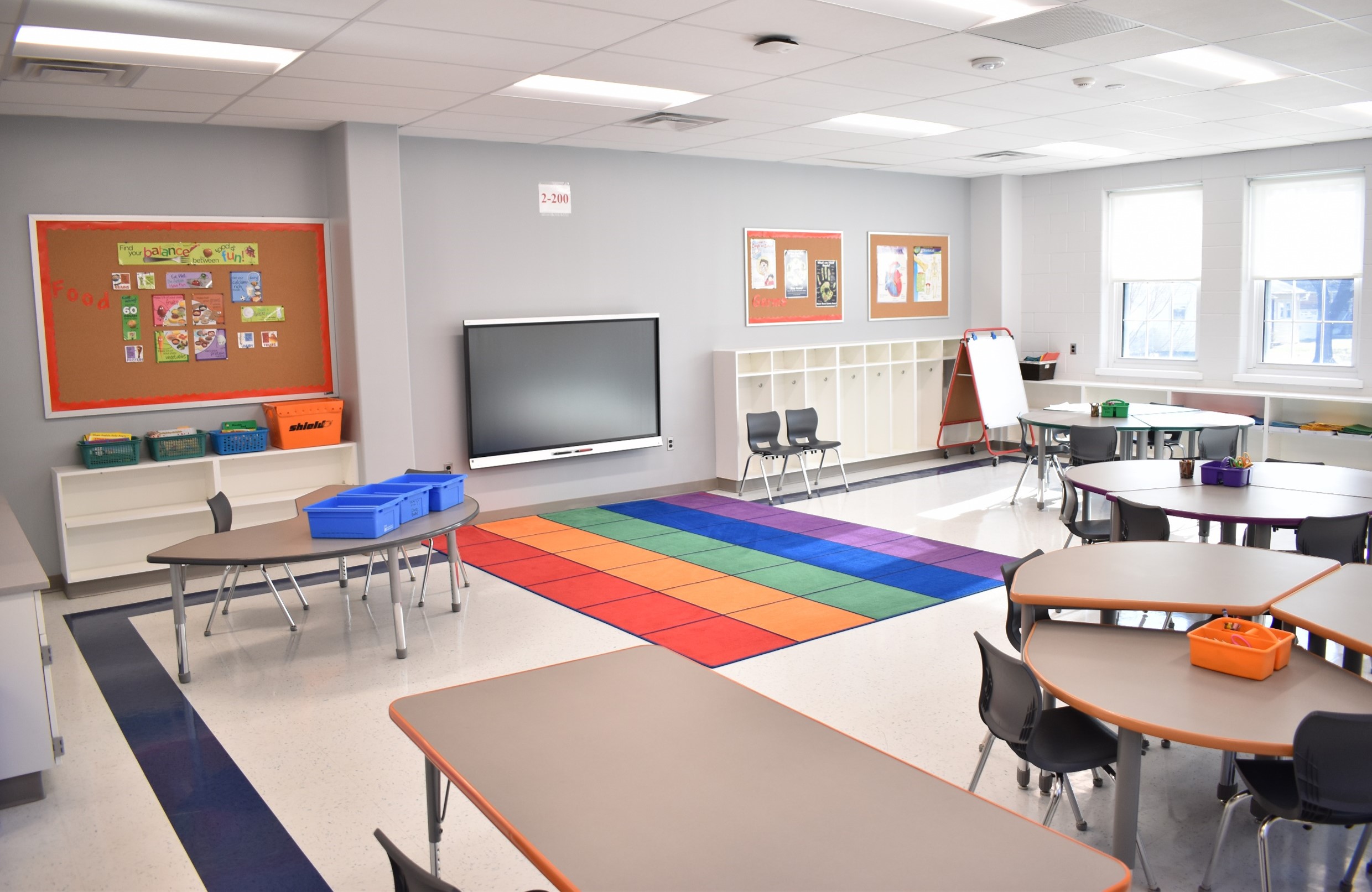 George Innes Classroom (2022)
George Innes Classroom (Rendering)
24
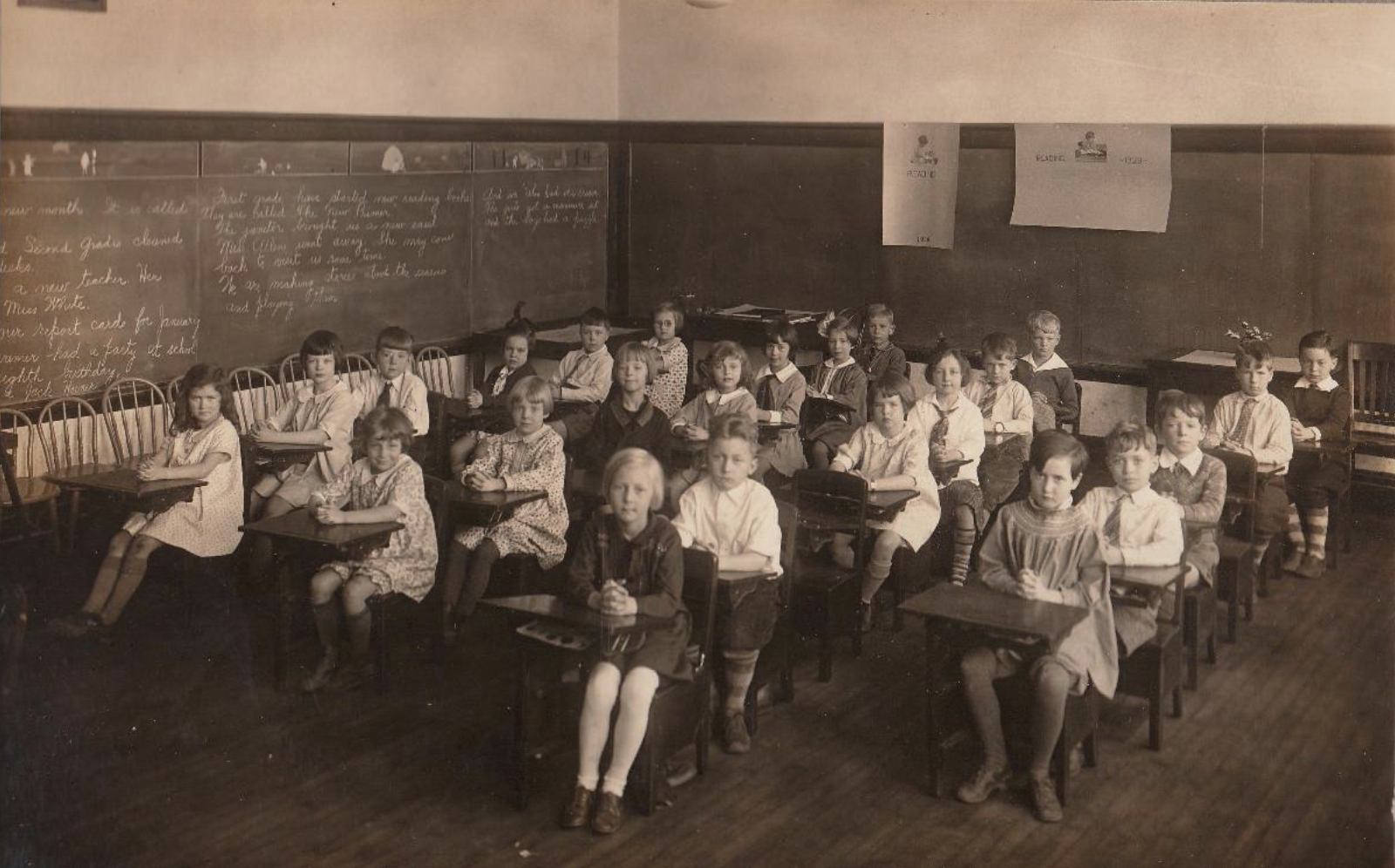 AN AGING SHOOLINFRASTRUCTURE
The Average Age of a Montclair School is 96 years…
6 Schools are over a century old!
Hillside
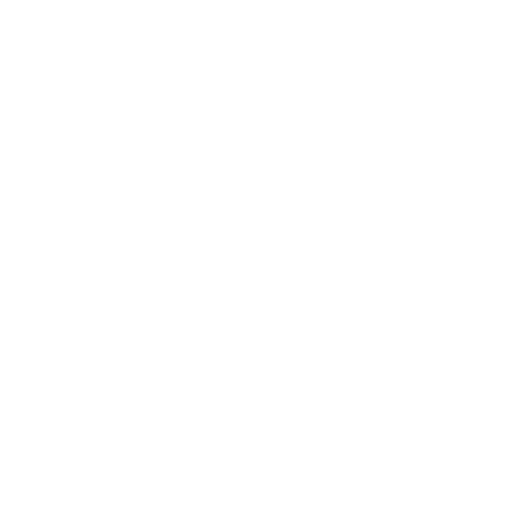 Pre-K
Only school with Central A/C
Glenfield
Bullock
BuzzAldrin
Northeast
Bradford
Watchung
1924
1927
???
1914
1907
1900
1909
1909
1921
1926
1936
2010
Edgemont
MHS
1890
1900
1910
1920
1930
1940
1940
1950
1960
1970
1980
1990
2000
2010
2020
GeorgeInnes
Nishuane
WoodmanField
$11M
Rand
Watchung School
Pre-K
$3M
MHS
Hillside
Glenfield
Renaissance
Nishuane
Buzz Aldrin
George Innes
Bradford
Edgemont
Northeast
Watchung
Montclair Pre-K
Bullock
Woodman Field
Admin Bldg
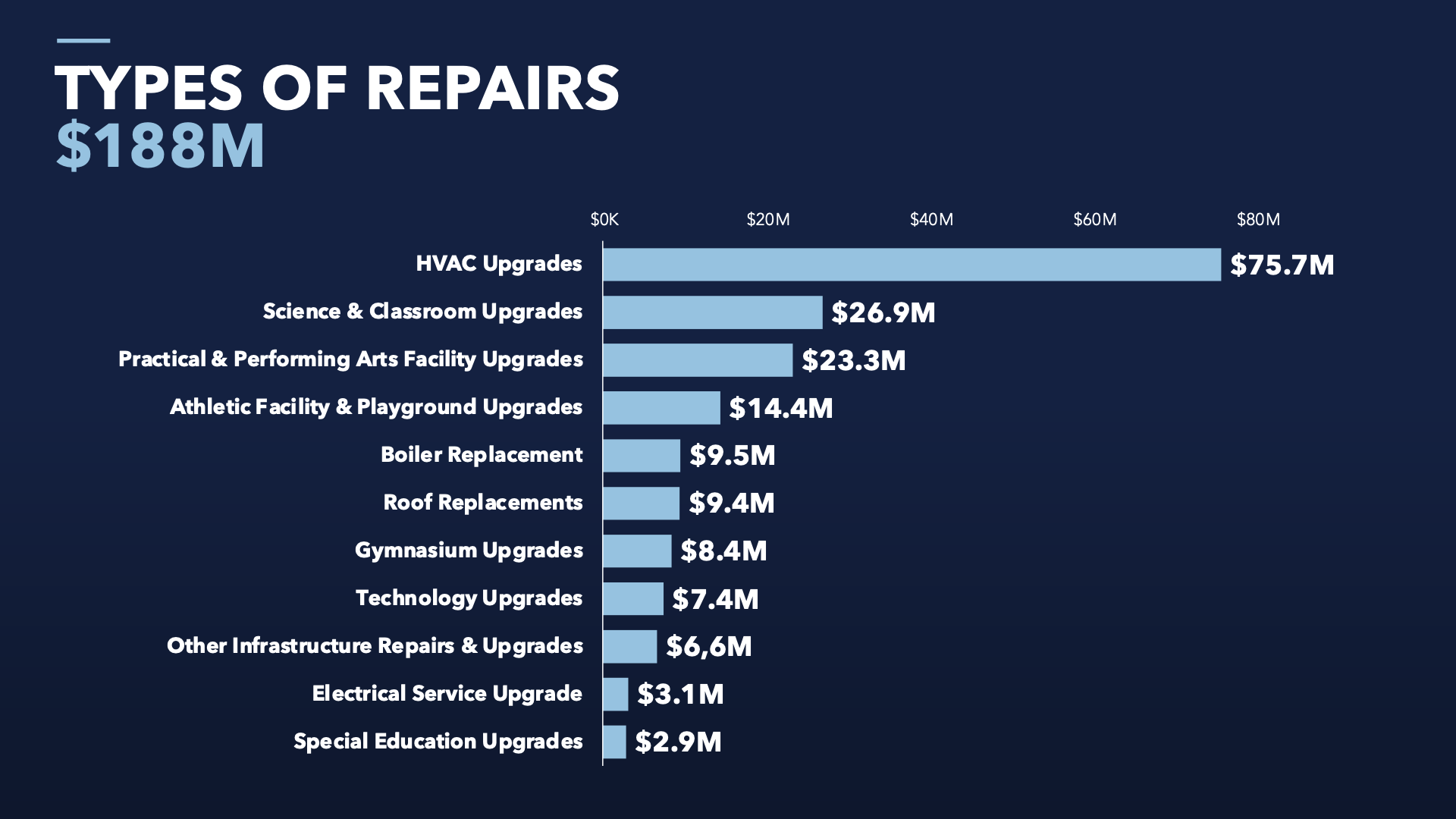 BY SCHOOL$188M
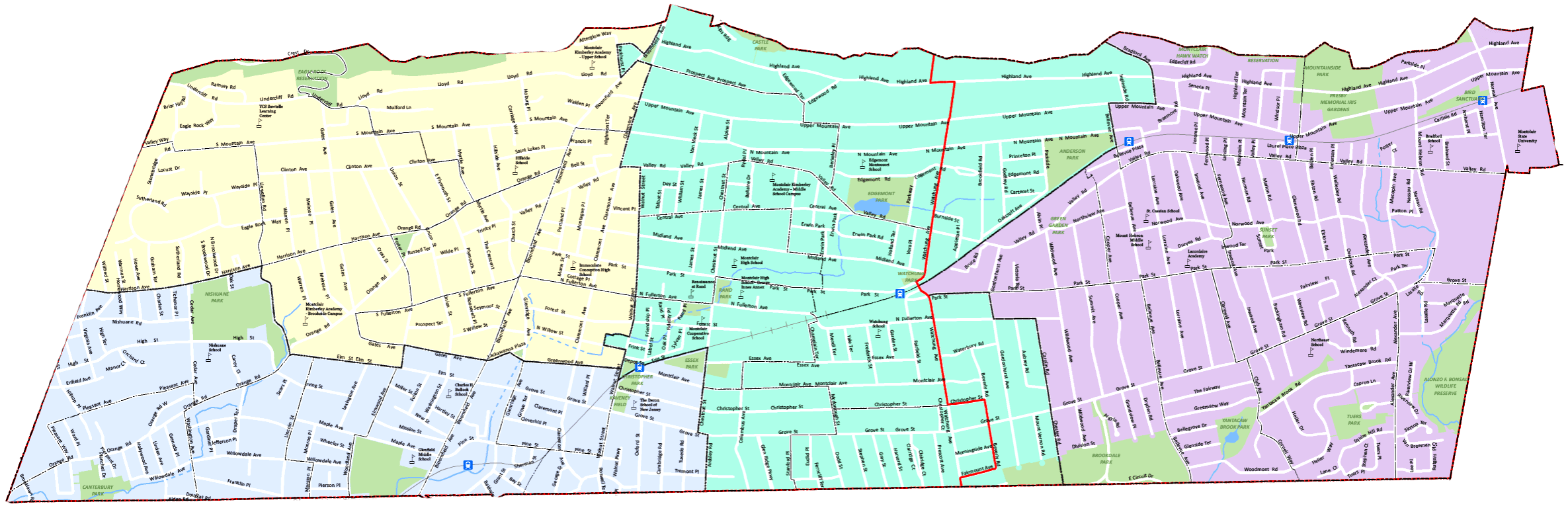 MHS
$49M
Hillside
$25M
Bradford
$6M
Admin
Edgemont
$6M
Pre-K
$3M
Buzz Aldrin
$13M
Renaissance
$15M
GeorgeInnes
$9M
WoodmanField
$11M
Watchung
$4M
Nishuane
$13M
Northeast
$6M
Bullock
Glenfield
$25M
Studies show similar bonds increased property values 6%
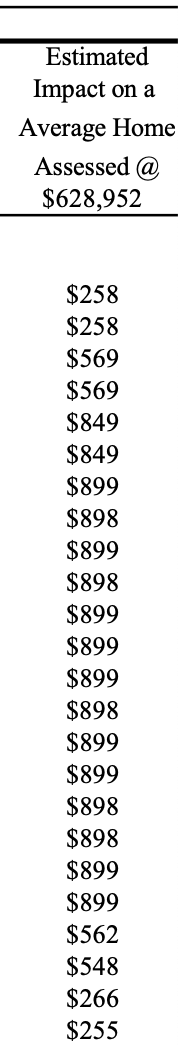 TAX IMPACT
Annual average tax impact per year is $732 over 24 years* or just $2 a day
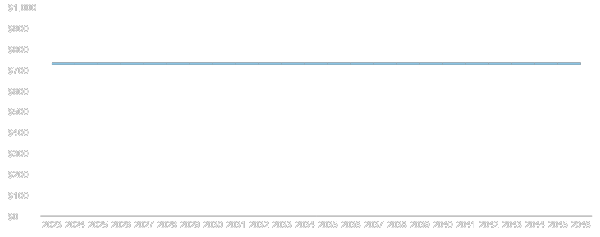 Avg tax impact starts at $258/yr in 2023*
*Based upon a town home assessment of $627K
ATYPICAL STATE SUPPORT
Typical reimbursement nationally is only 22%
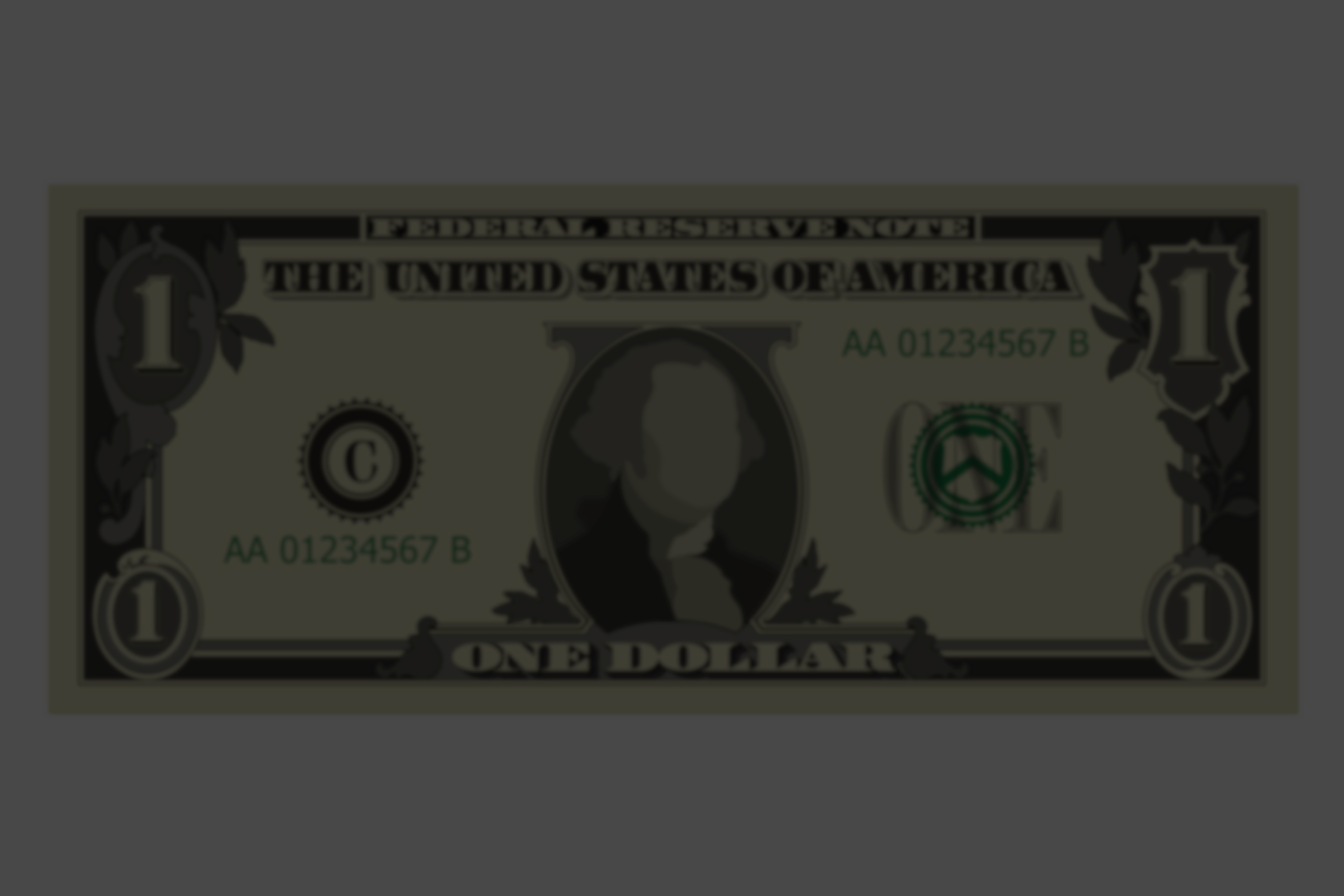 The State will contribute 31% to total costs, an offer that may not be available in the future
31%
MAIL-INBALLOT
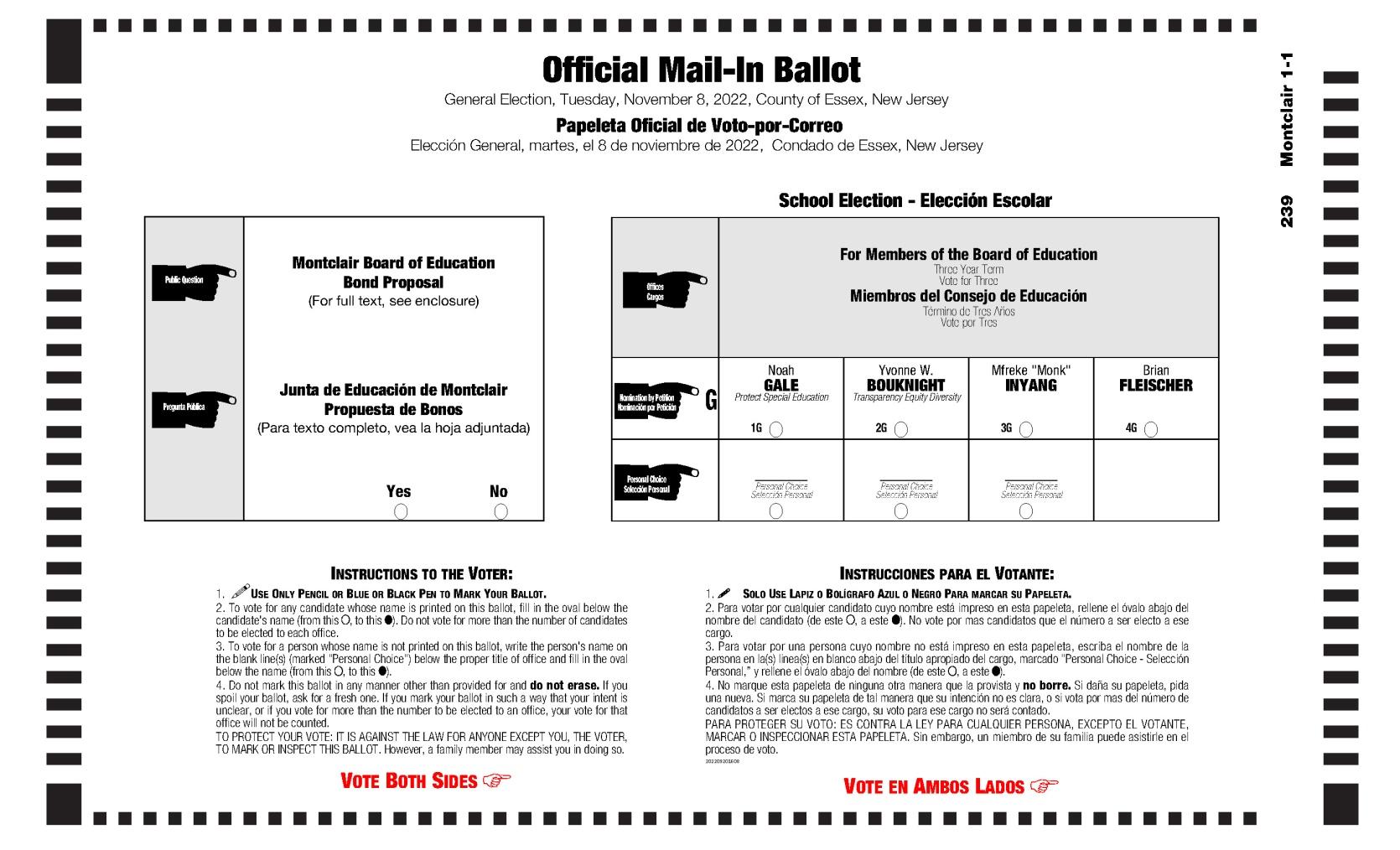 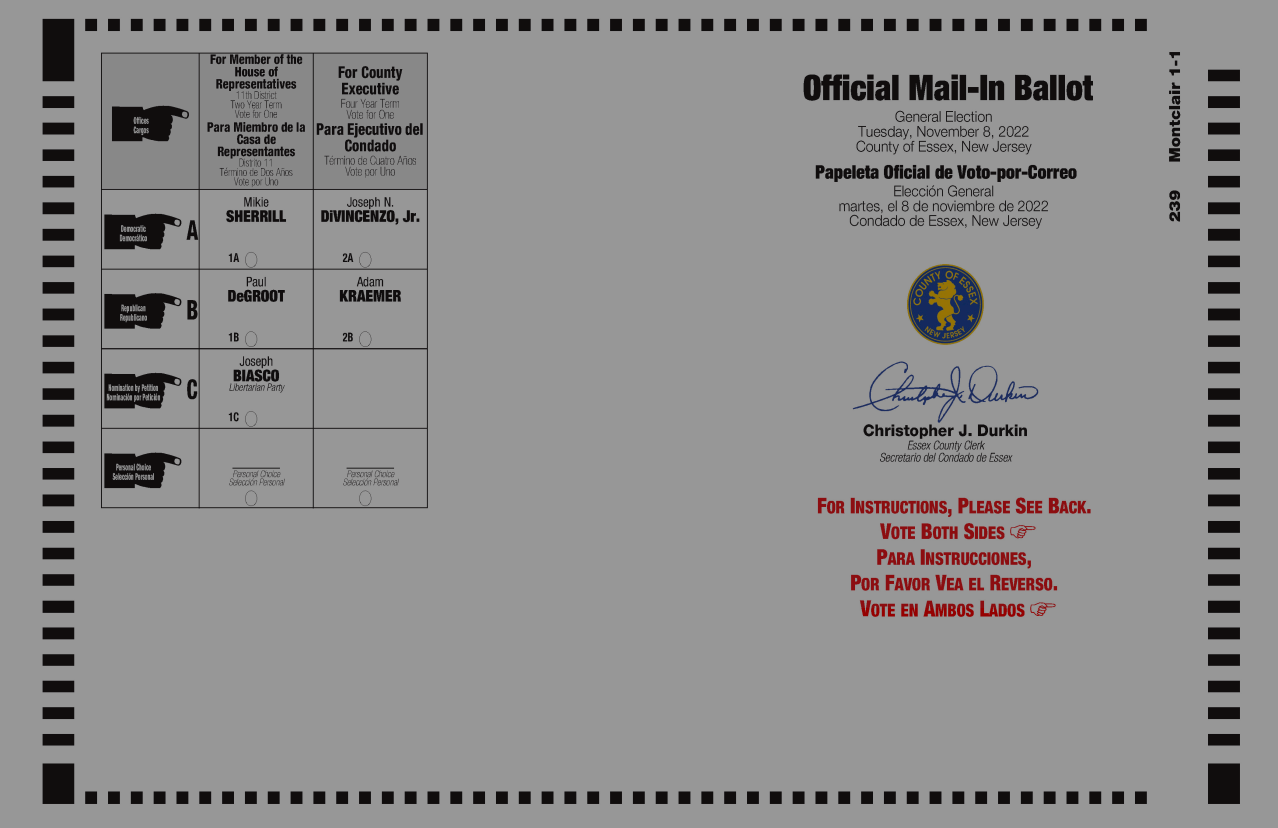 29
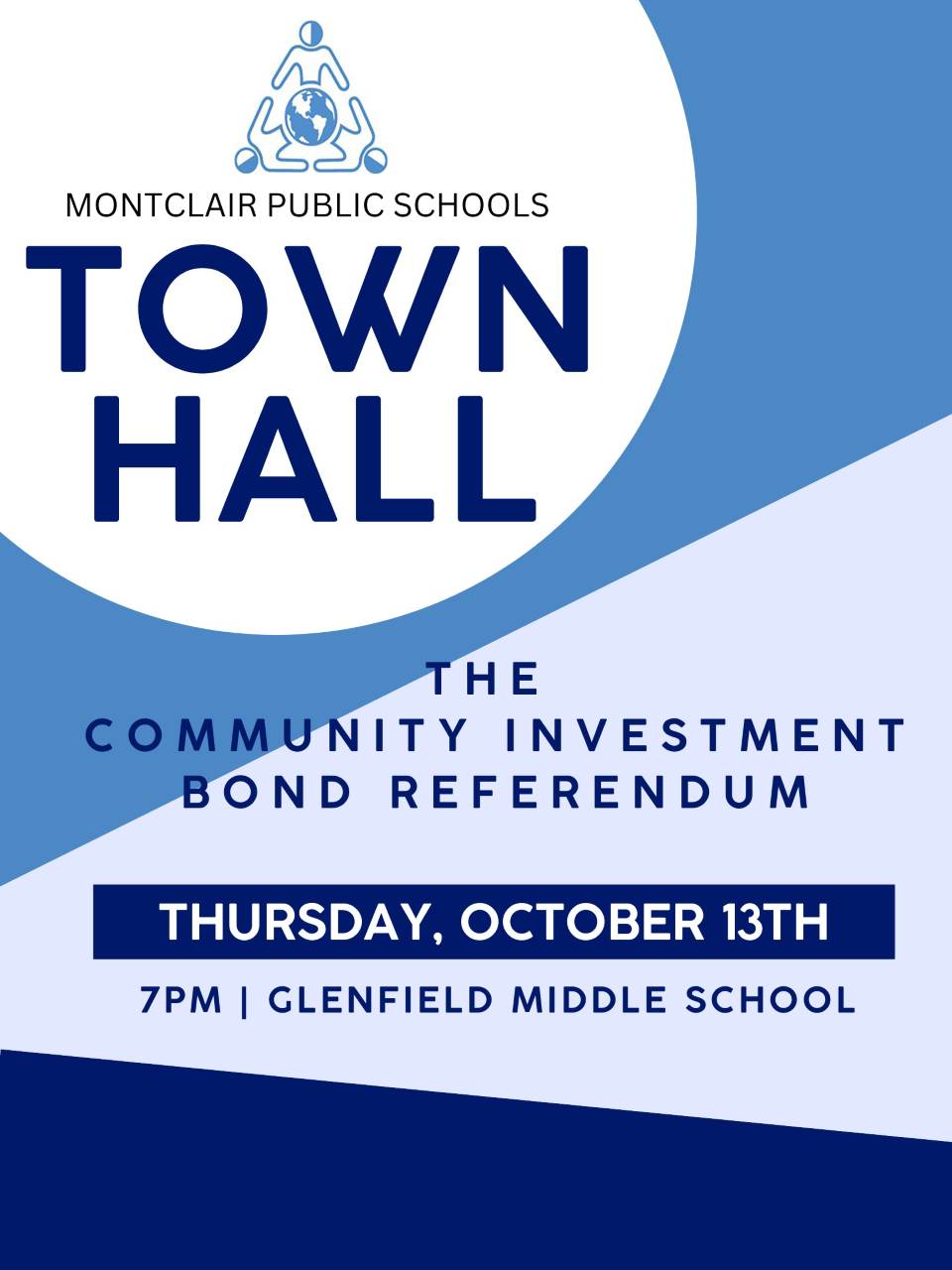 30
YACOBELLISTAKES ASTANCE
Church Street as a Pedestrian Plaza
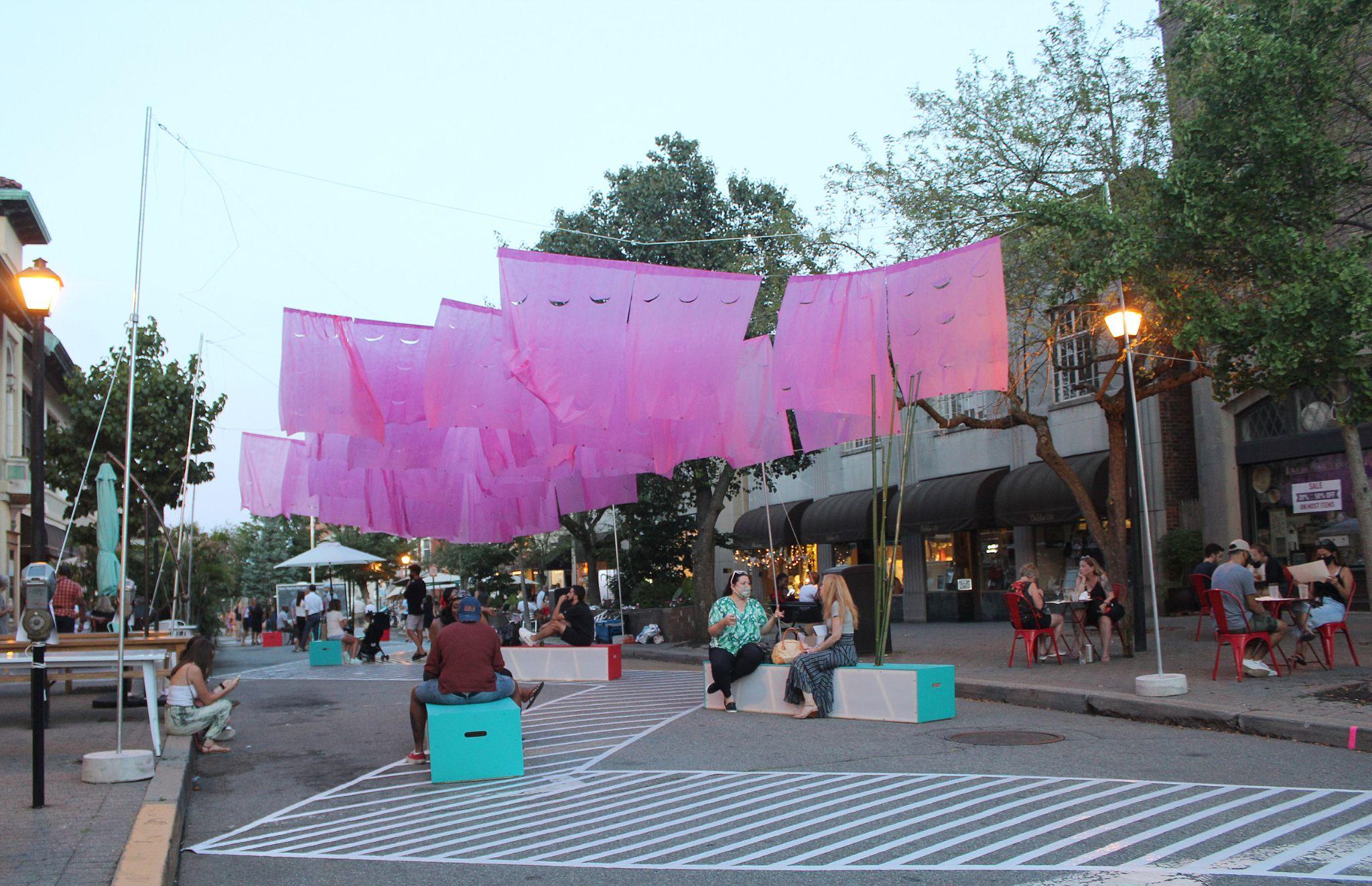 Achievable

Need to balance street use needs for pick up and delivery services

Design with Emergency Services access
32
Should we revisit overnight parking?
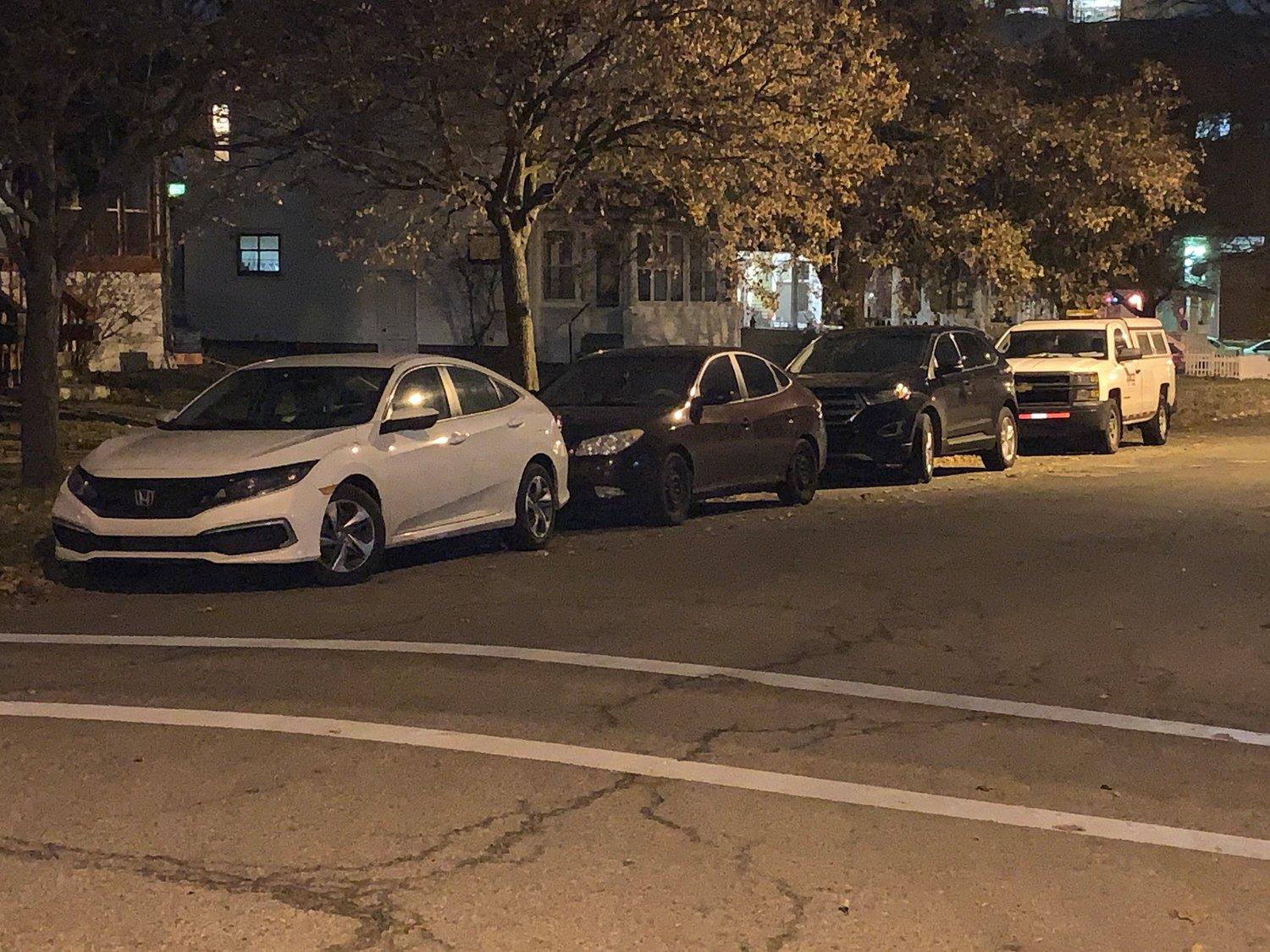 Let’s lift the blanket ban and approach this street by street, starting with our most dense residential areas, issuing resident parking decals.
33
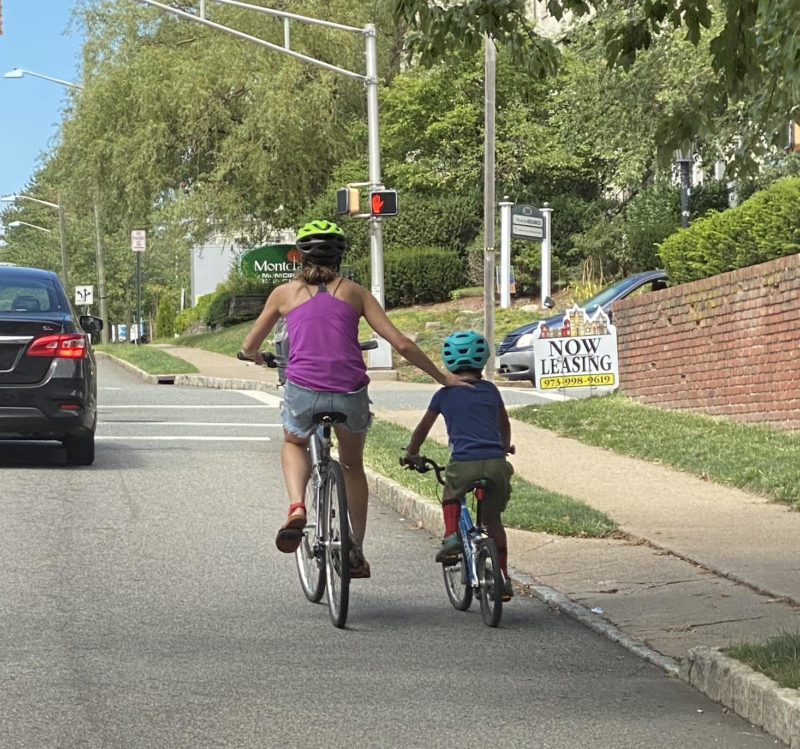 Safer Streets
Speeding & Reckless Driving is an Epidemic
We need more stern enforcement of the law
Focus more on reckless driving than parking tickets
80+ Traffic Studies Requested by Residents
Working with the County to get digital speed limit signs placed on major thoroughfares
Create a rotary at Watchung Plaza
Institute Safe Complete Streets with Bump-Outs, Speed Bumps, Safer Crossings and simple bike/scooter lanes
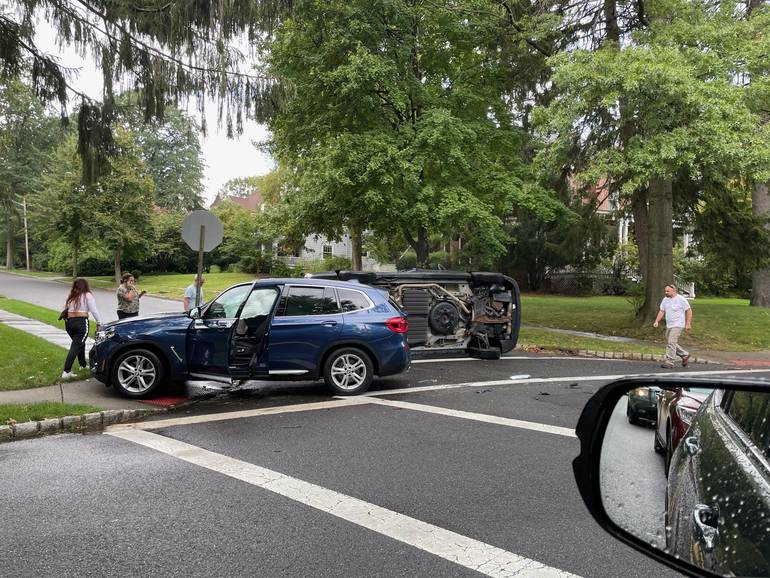 34
Ending Childhood Hunger In Montclair
Eliminating Childhood Hunger in Montclair is Achievable in the Near Term

Montclair has one of the bigges wealth gaps in America
Free Student Lunches in Montclair Public Schools are a big help
Toni's Kitchen Service Expansion helps
Free Little Food Pantries help
Additional Funding for After School Program Meals is needed
Support for Montclair Mutual Aid helps
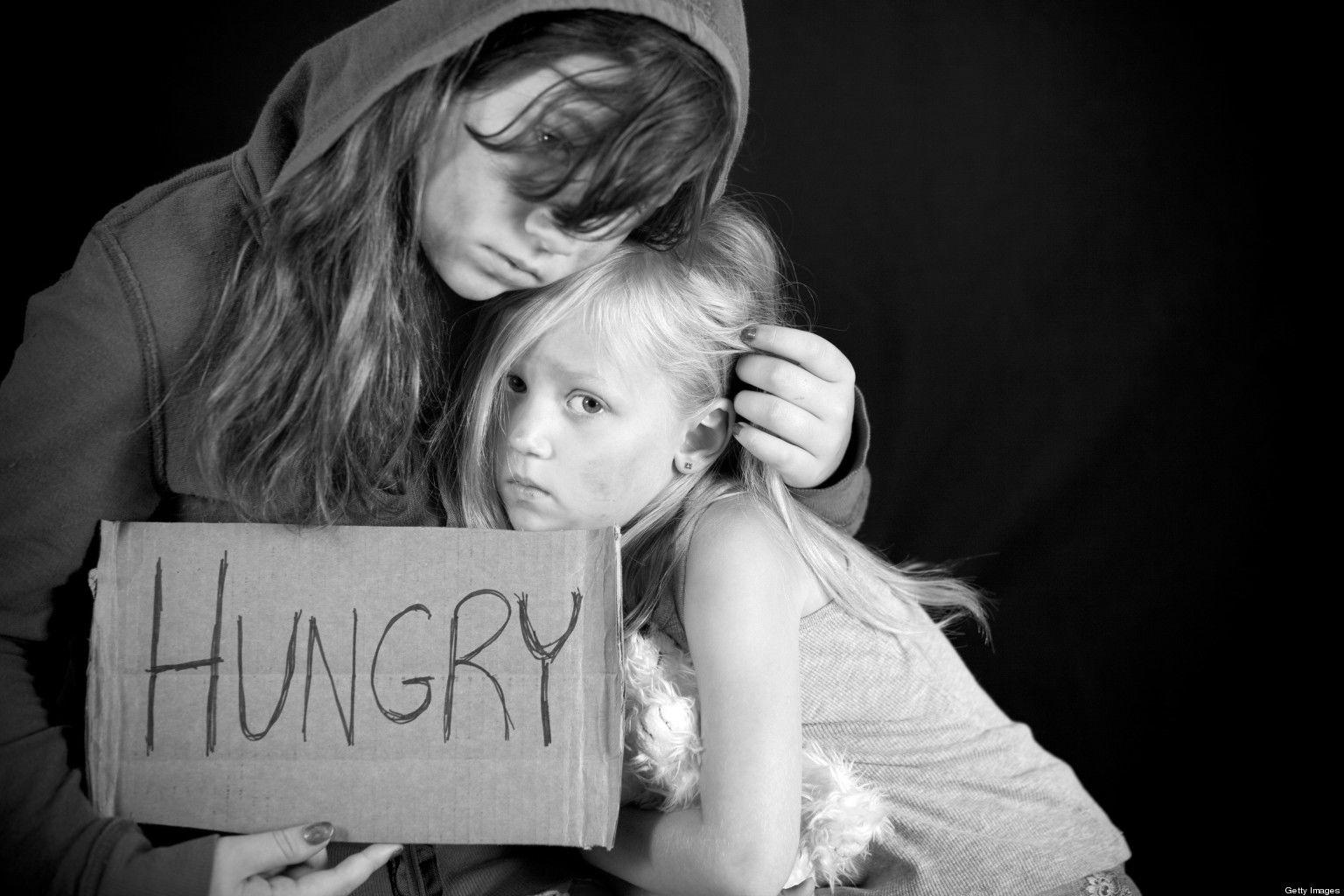 35
Senior Services
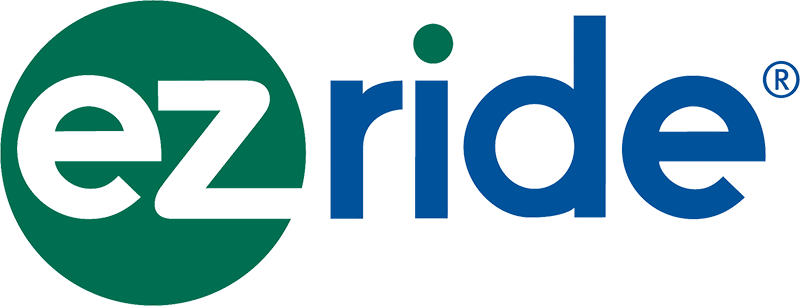 We need a philosophical and budgetary shift to more human services in Montclair
Improve Communication and Program Awareness to Seniors (use mail)
Fund a Needs Assessment. Last one was done in 2013.
Openly discuss Senior Community Center Options
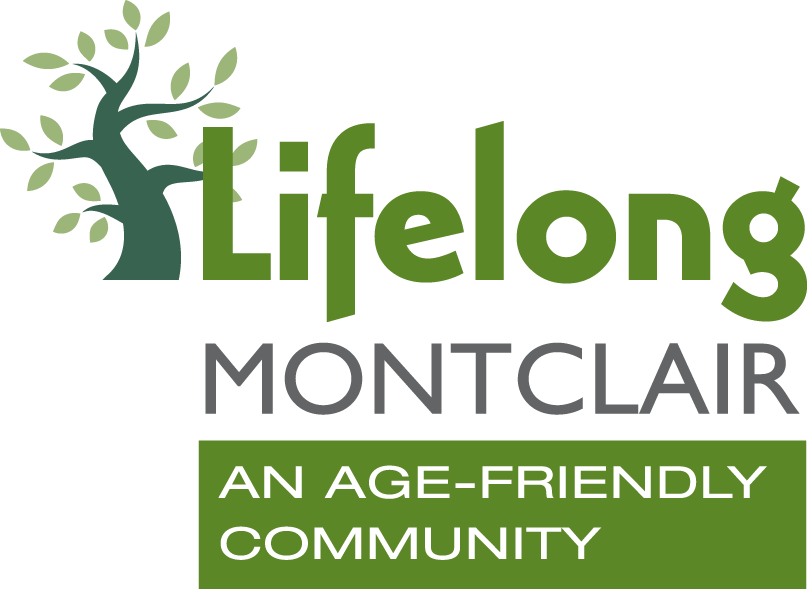 36
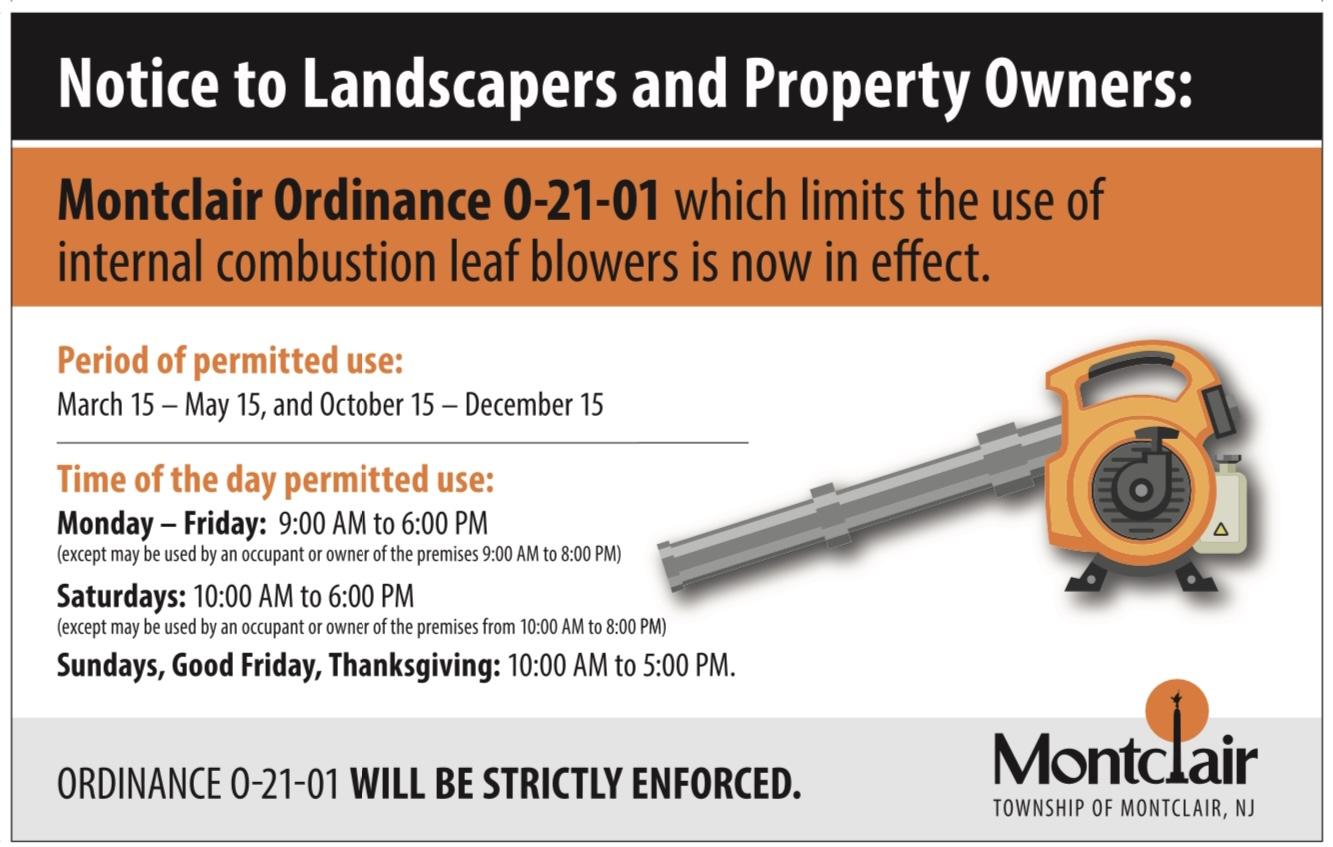 I support a full year-round ban with a 12-18 month phase in. Township equipment included.
37
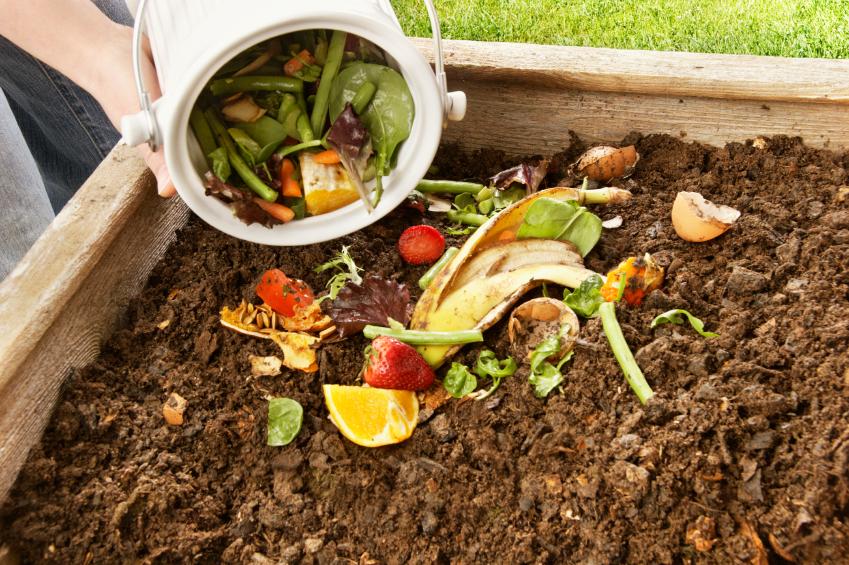 Environmental Values
We should and can have:
Composting Drop-Off Program by mid-year 2023
Curbside Composting Pick-Up by 2026
10-Year Phase-In for Electric Municipal Vehicles
Trash trucks, fire trucks, police vehicles, and everyday cars
No internal combustion vehicle purchases after 2025
All vehicles must be hybrid or electric by 2035
Residential network of subtle bike lanes and crossings by 2025
Comprehensive Emissions Data Capture and Reduction Goals
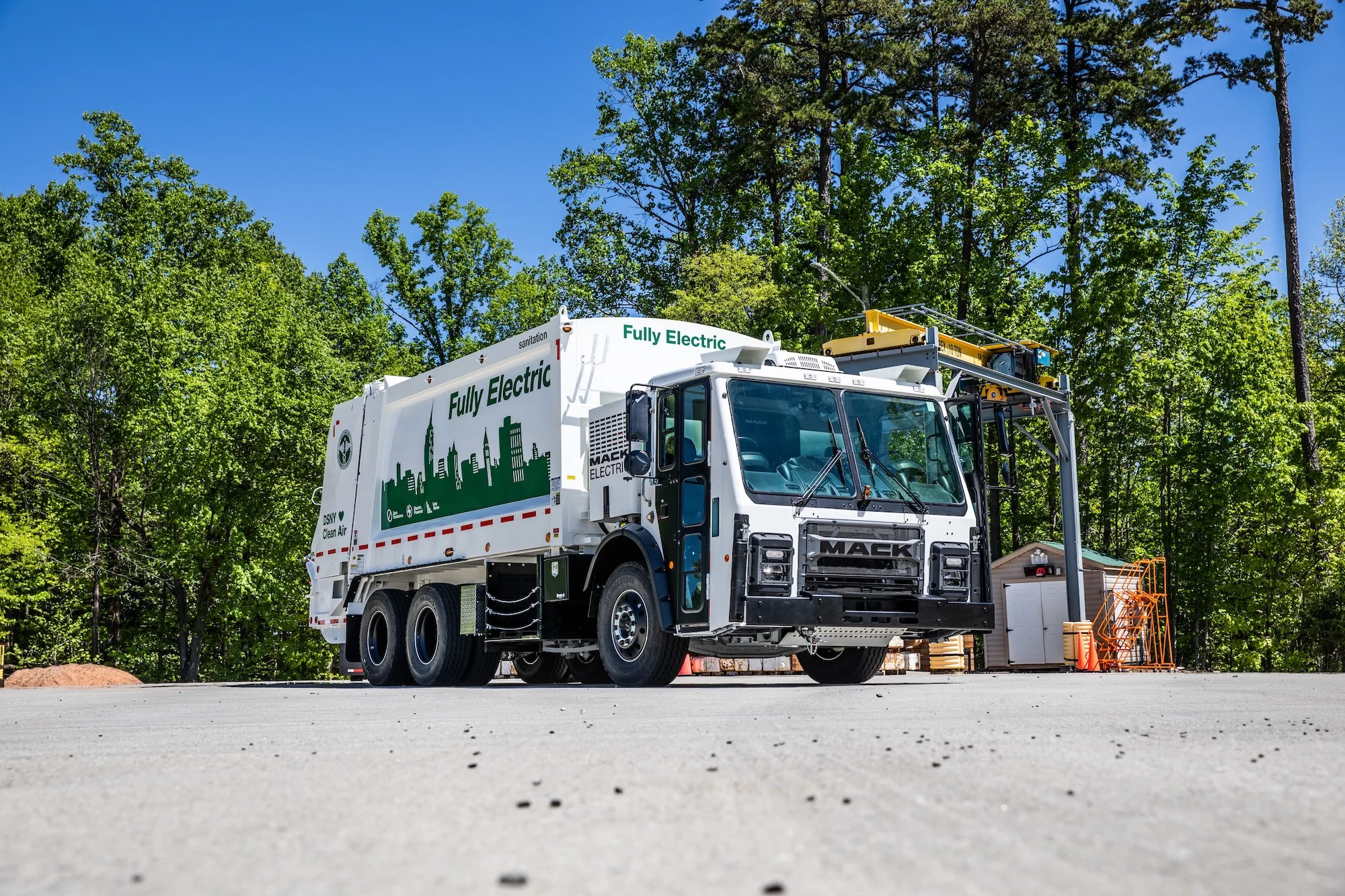 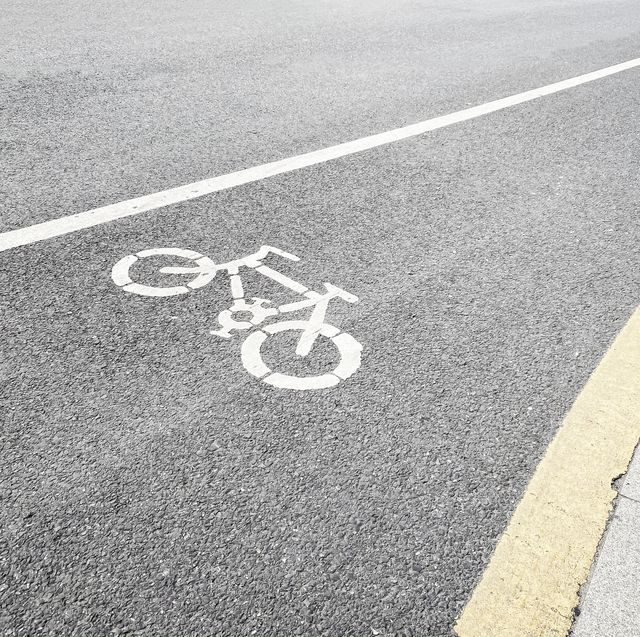 38
Q & A
Raise Your Hand for a Microphone
Virtual Attendees Can Text a Question to 973-747-8259

To engage with me visit peteryacobellis.com
39